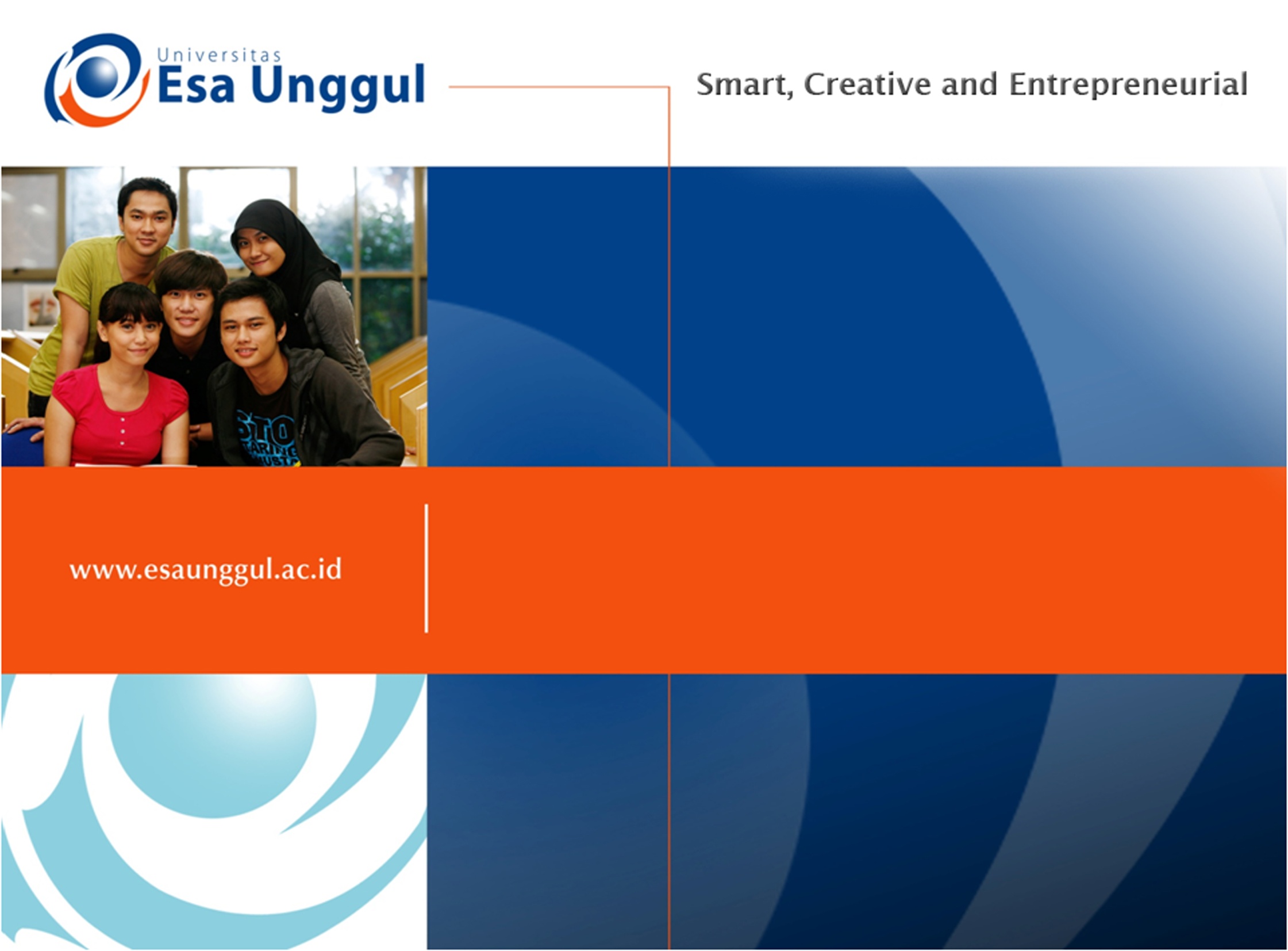 TRANSFORMASI LINIER LANJUTAN 2
PERTEMUAN 12
AGUNG MULYO WIDODO
TEKNIK INFORMATIKA FAKULTAS ILMU KOMPUTER
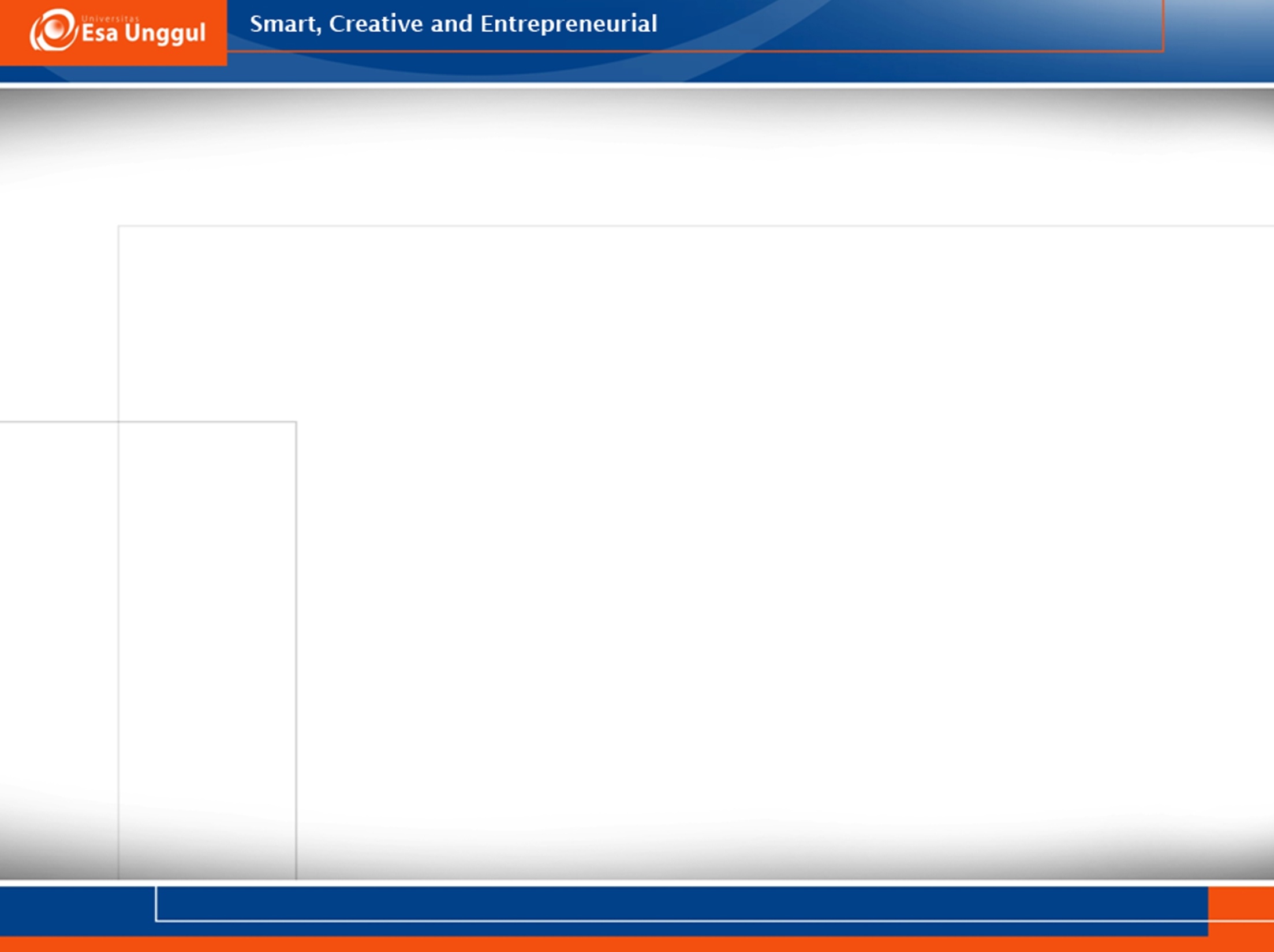 Operator refleksi di R2 dan R3, beberapa operator proyeksi di R2 dan R3, beberapa operator rotasi di R2 dan R3
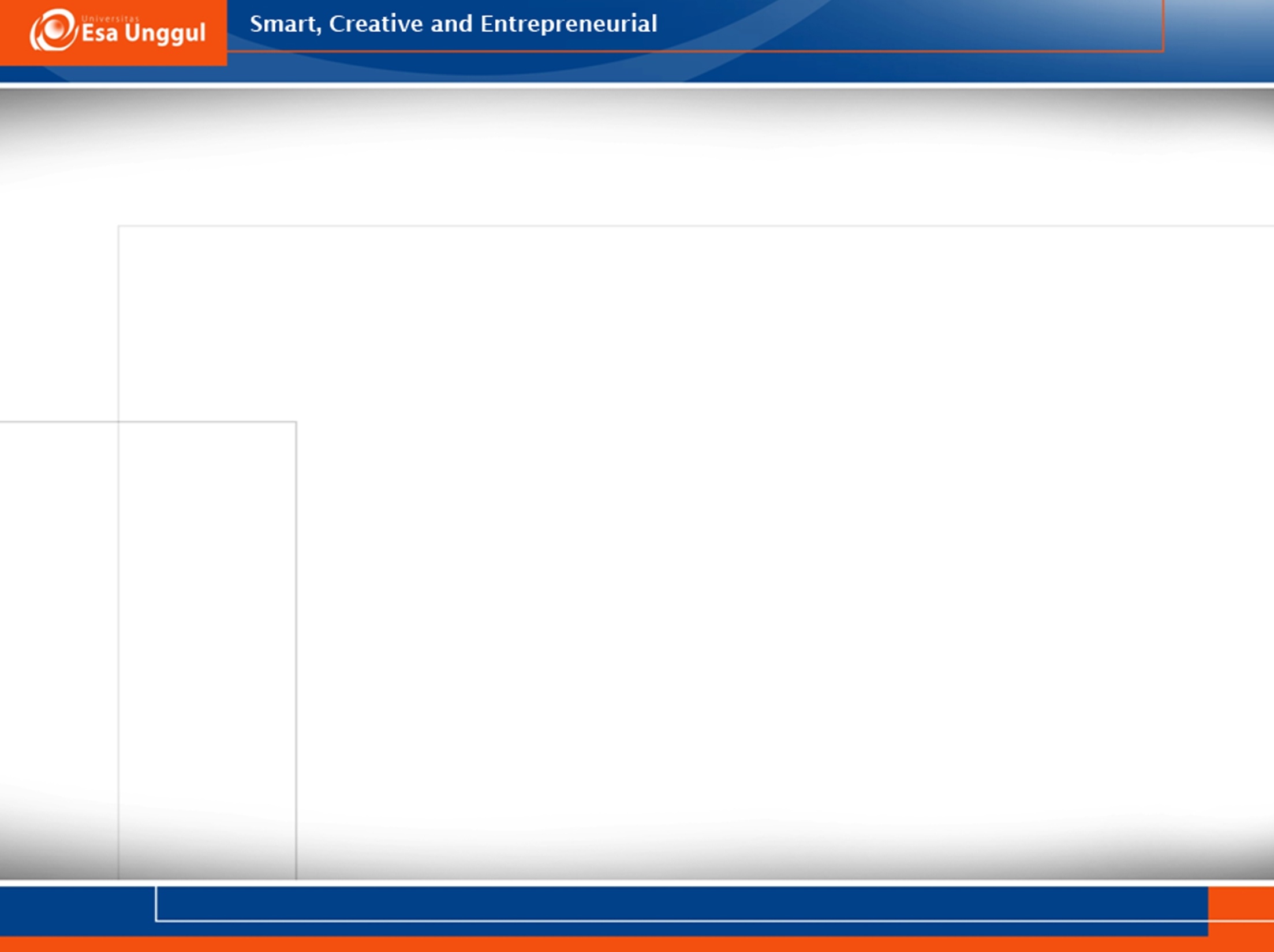 KEMAMPUAN AKHIR YANG DIHARAPKAN
Mahasiswa mampu menguasai konsep transformasi linier
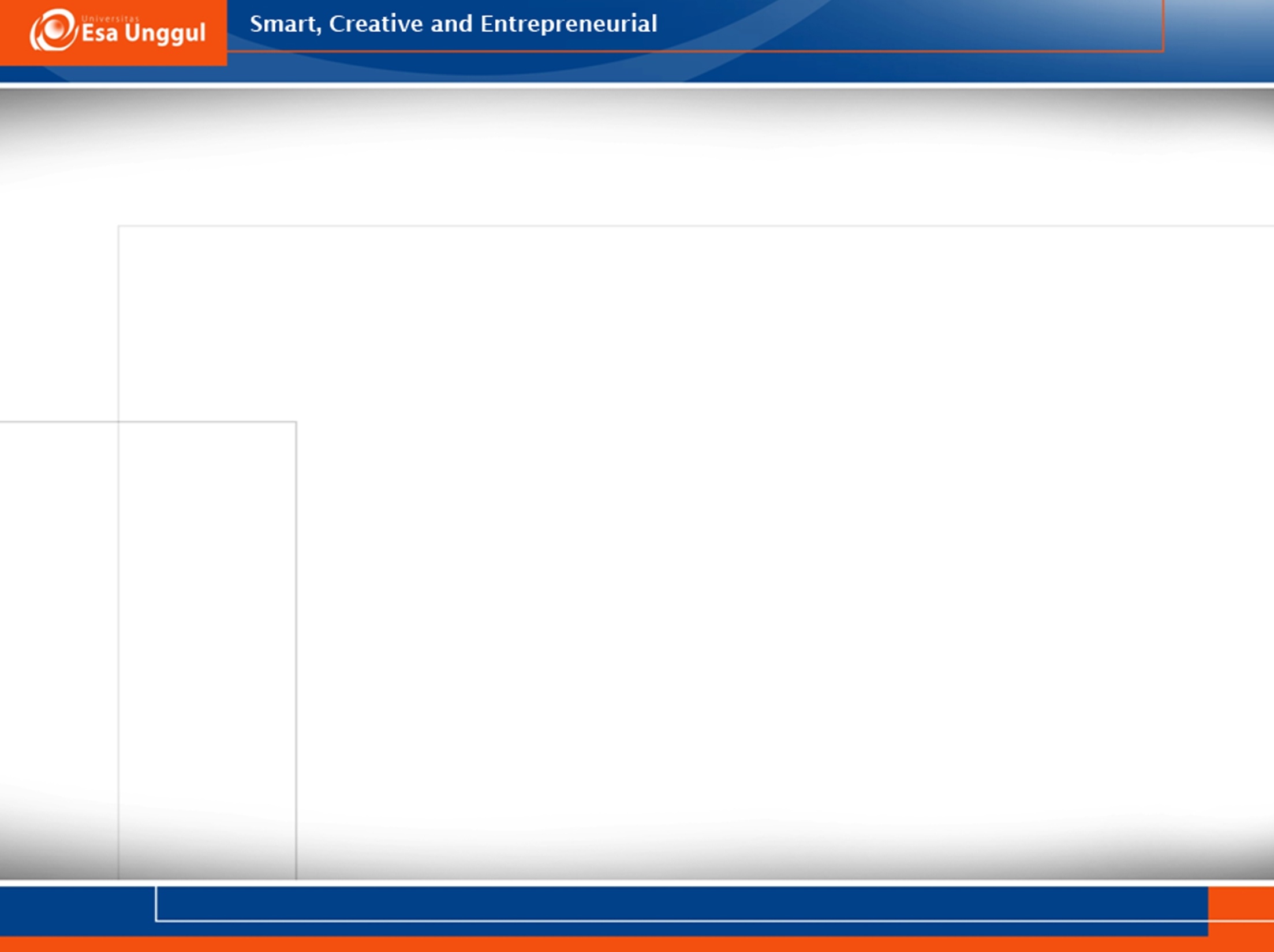 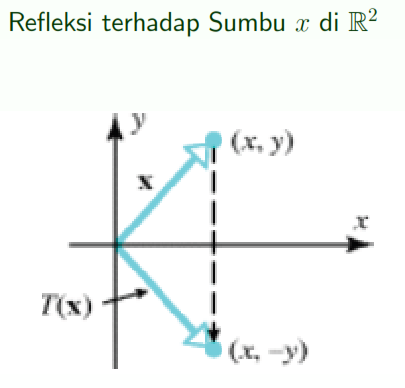 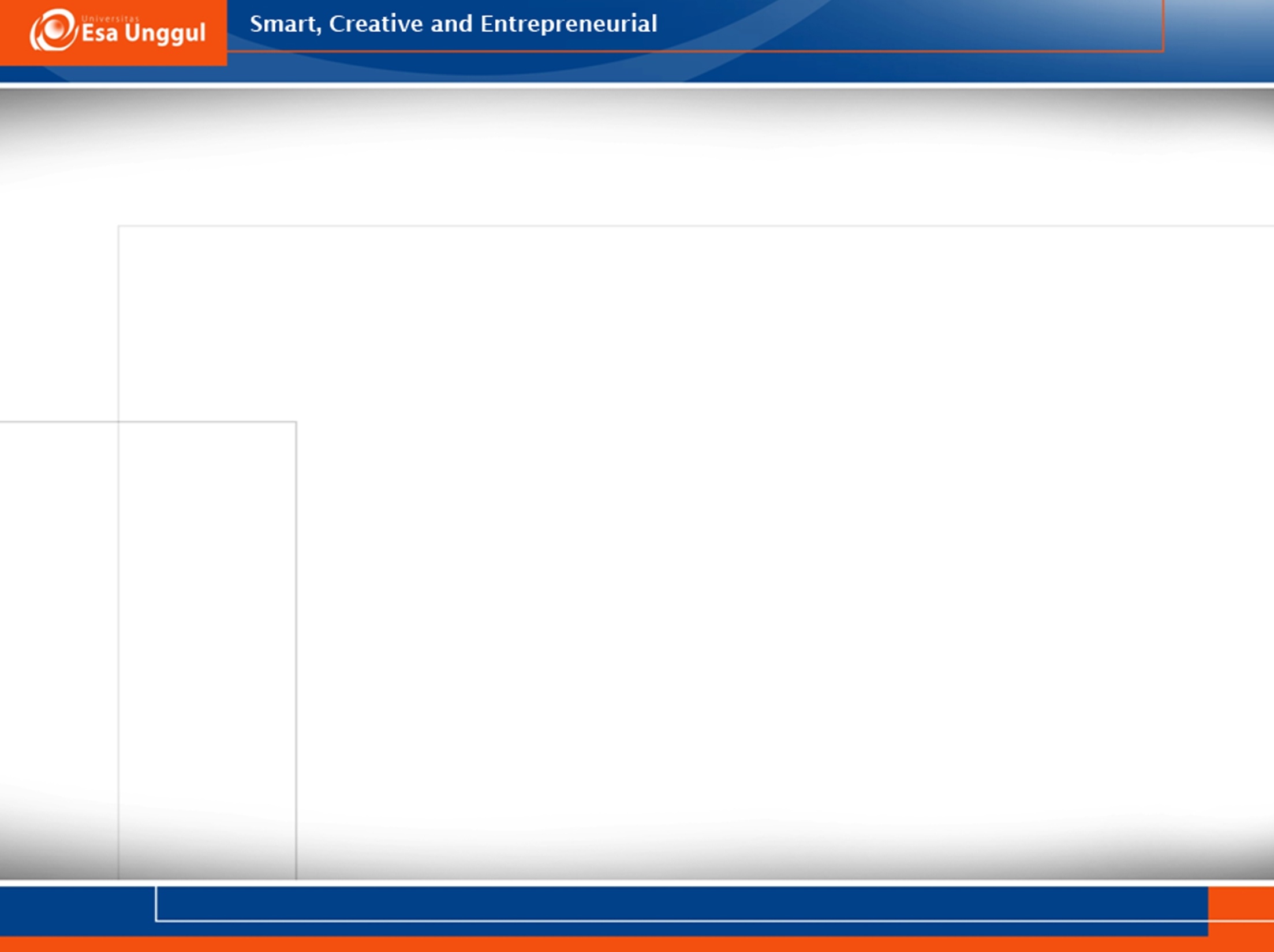 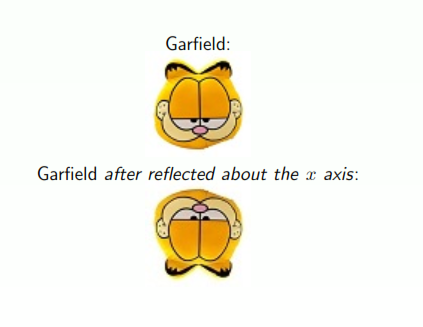 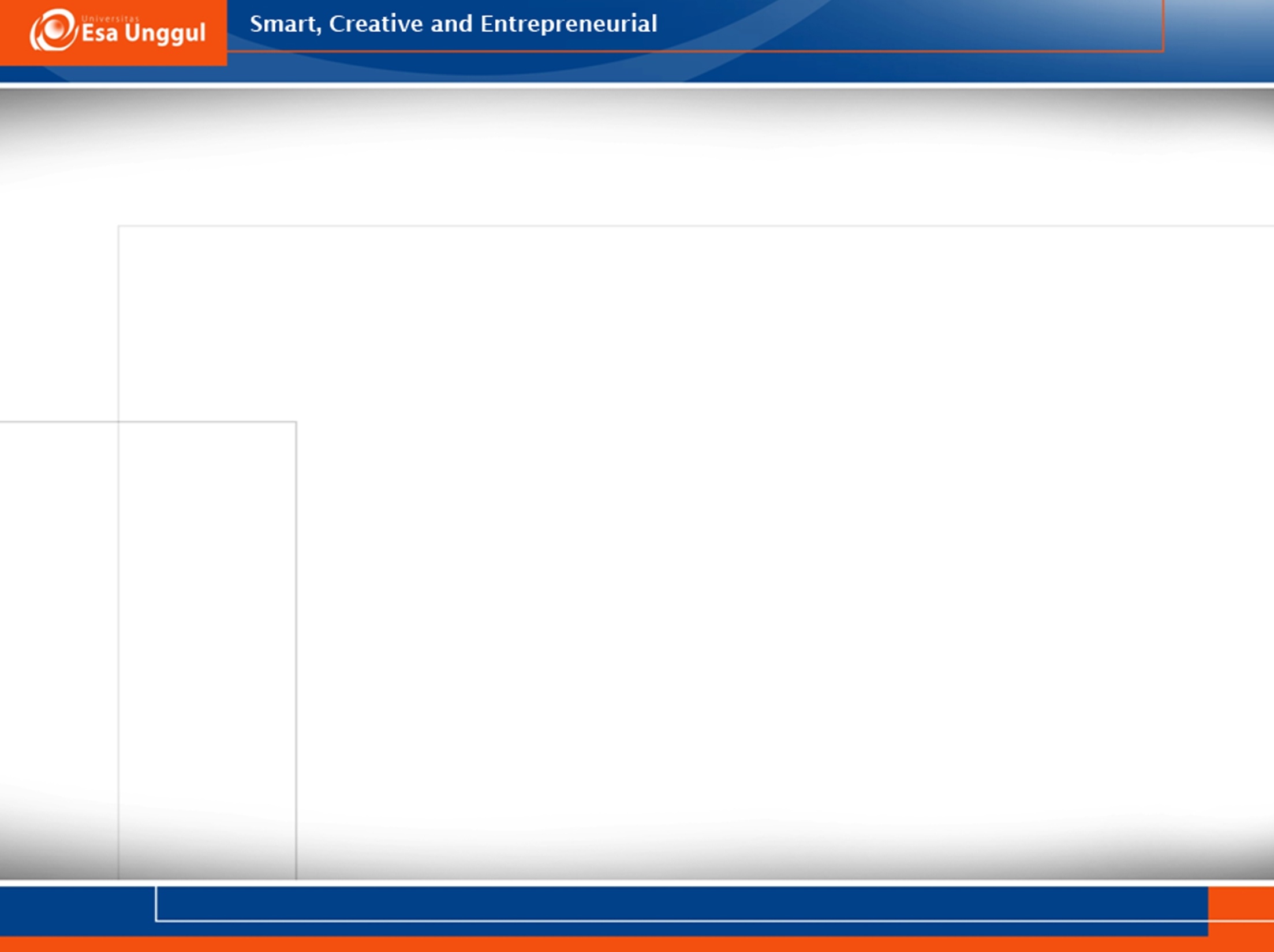 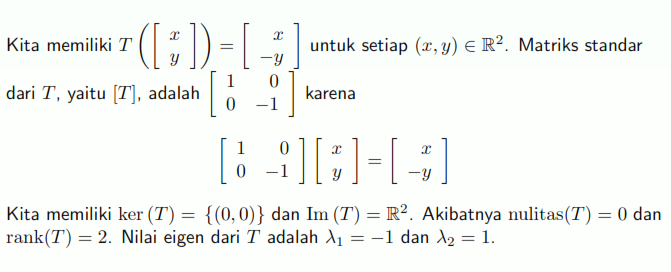 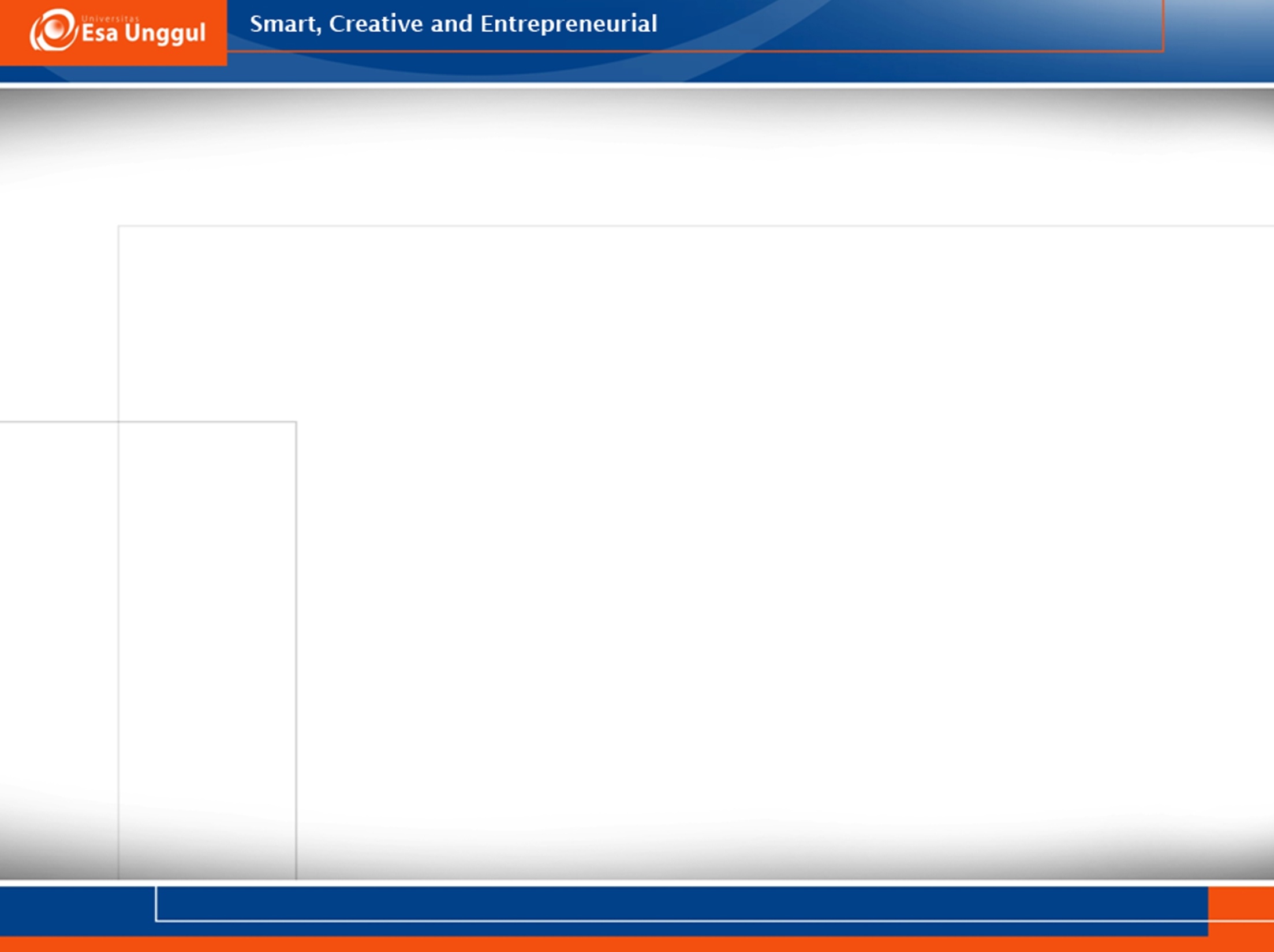 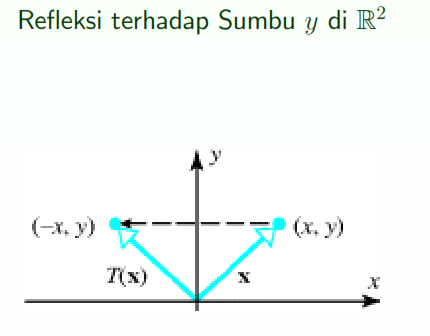 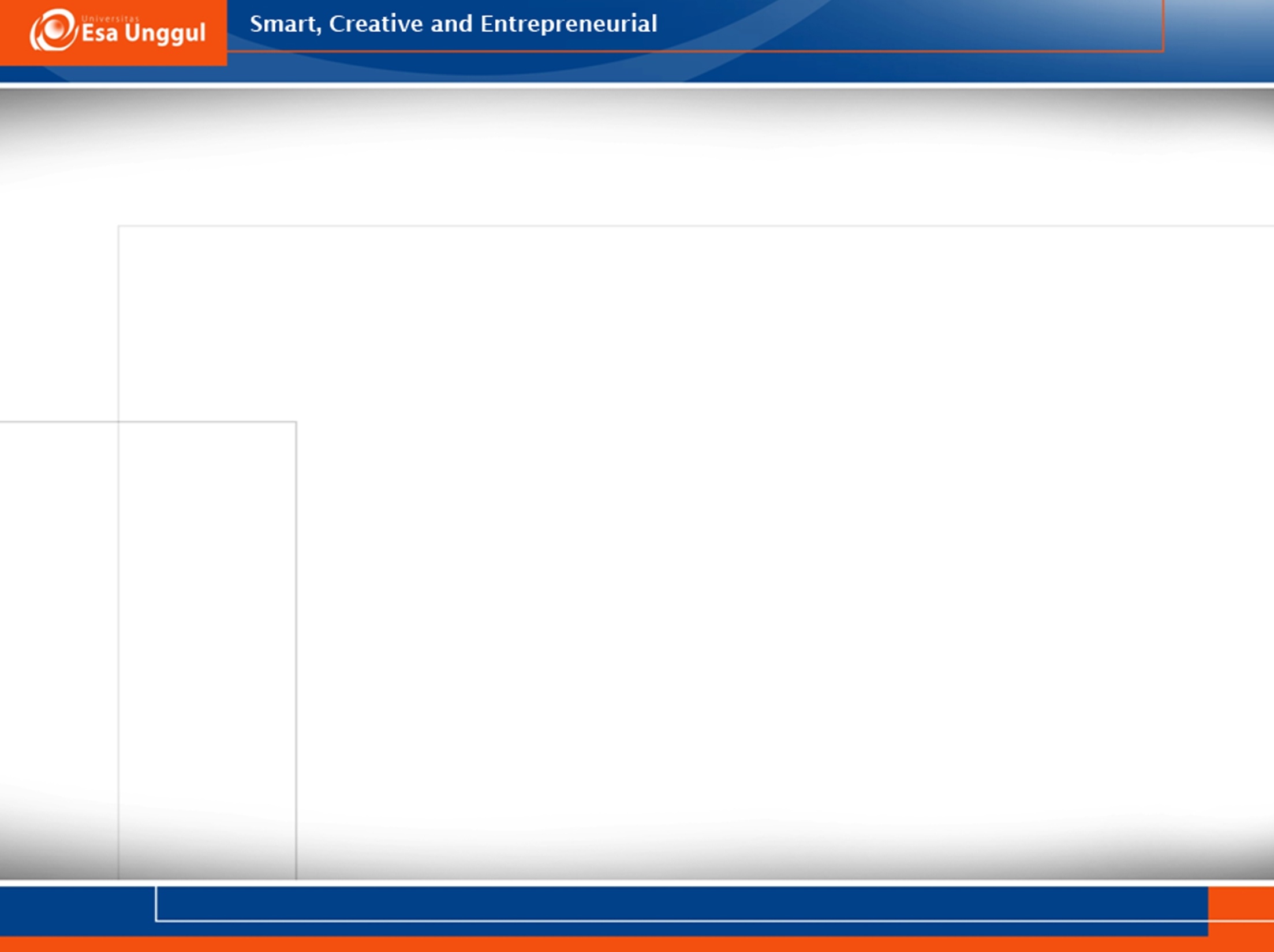 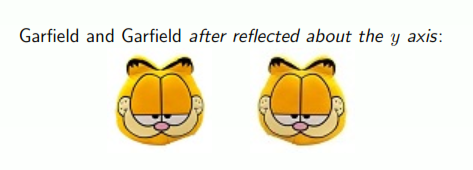 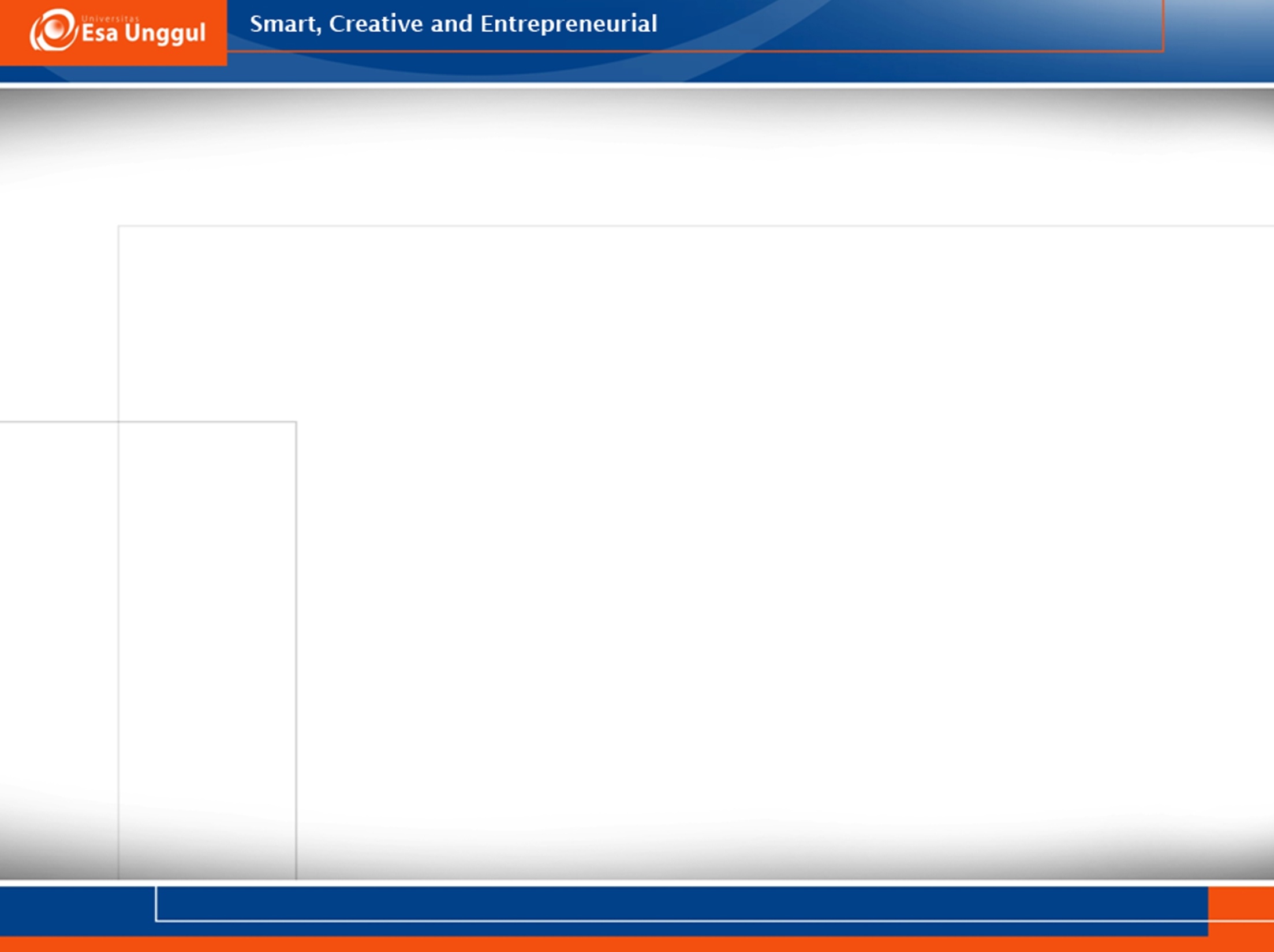 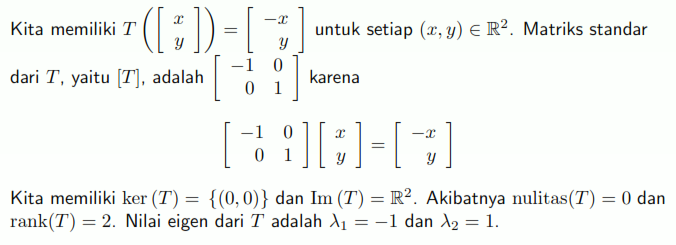 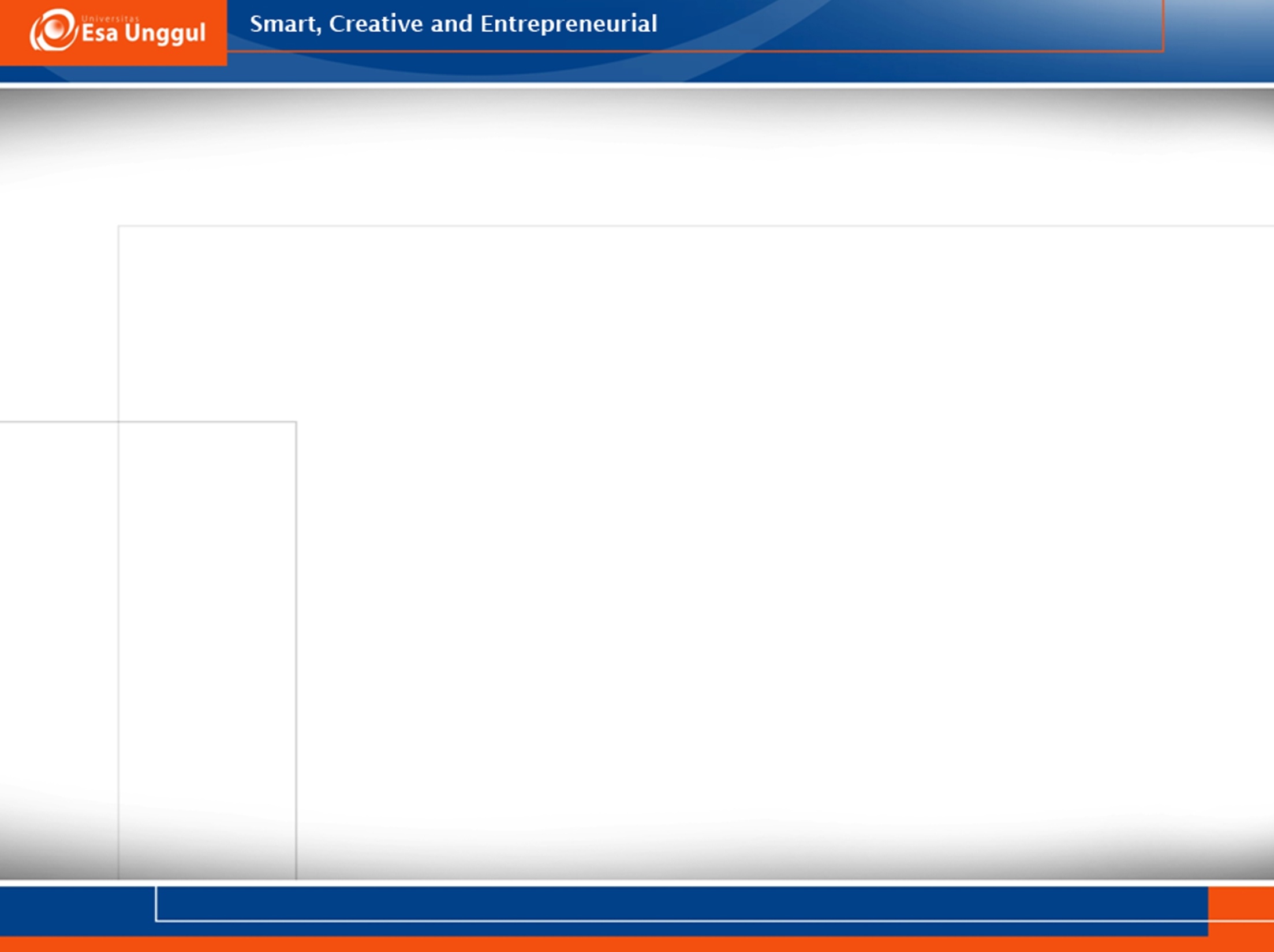 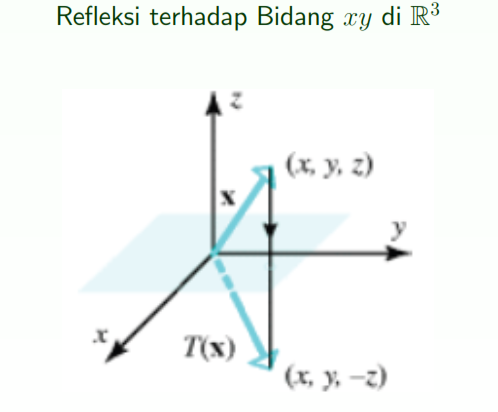 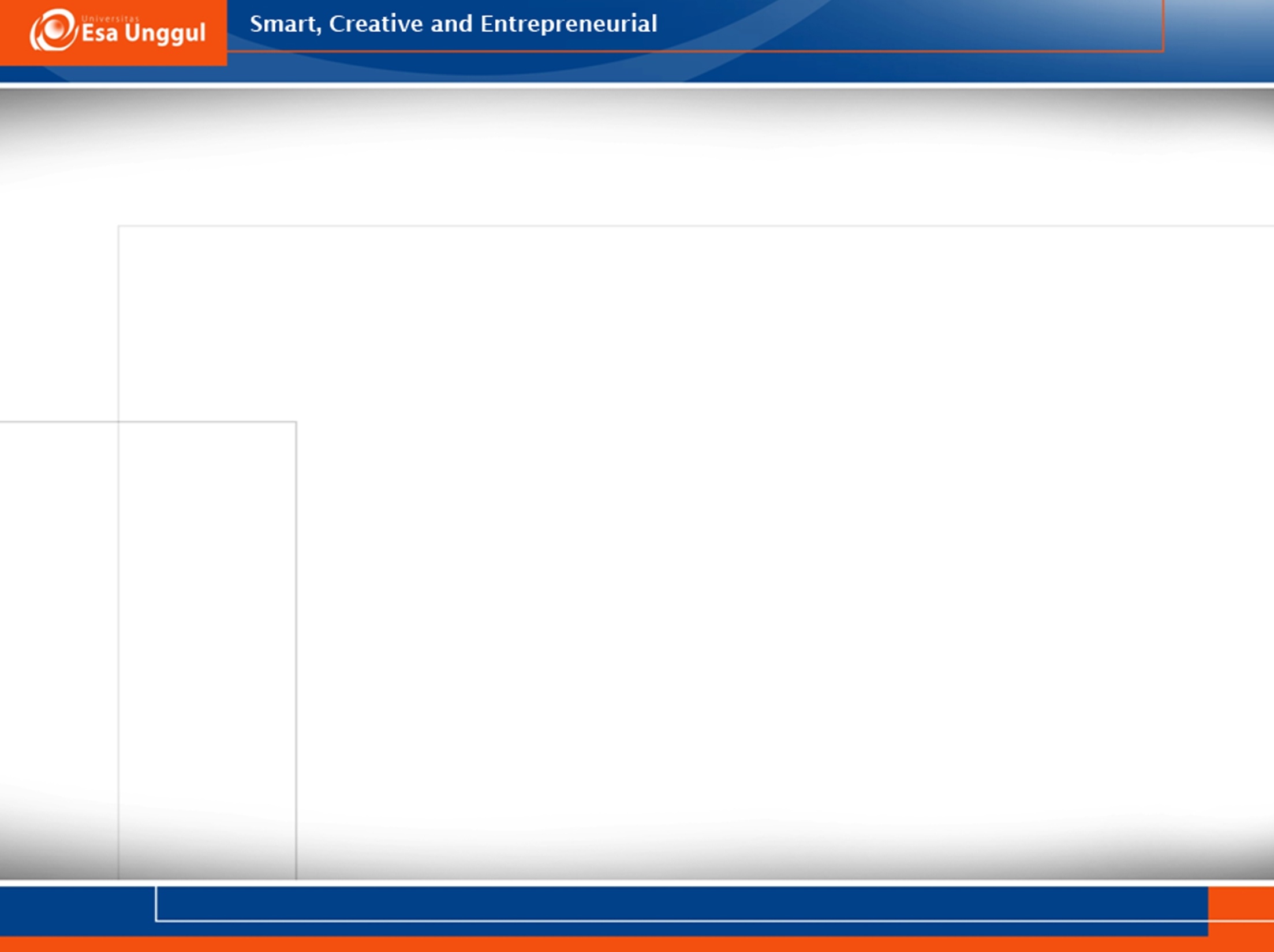 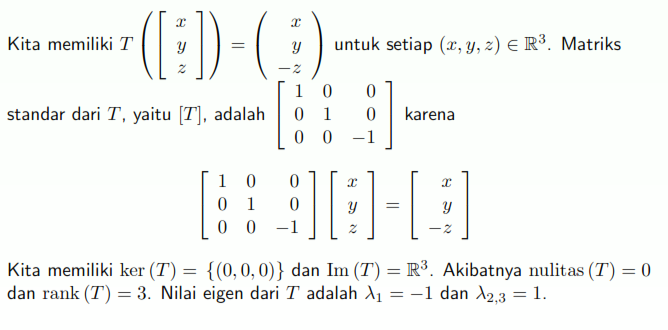 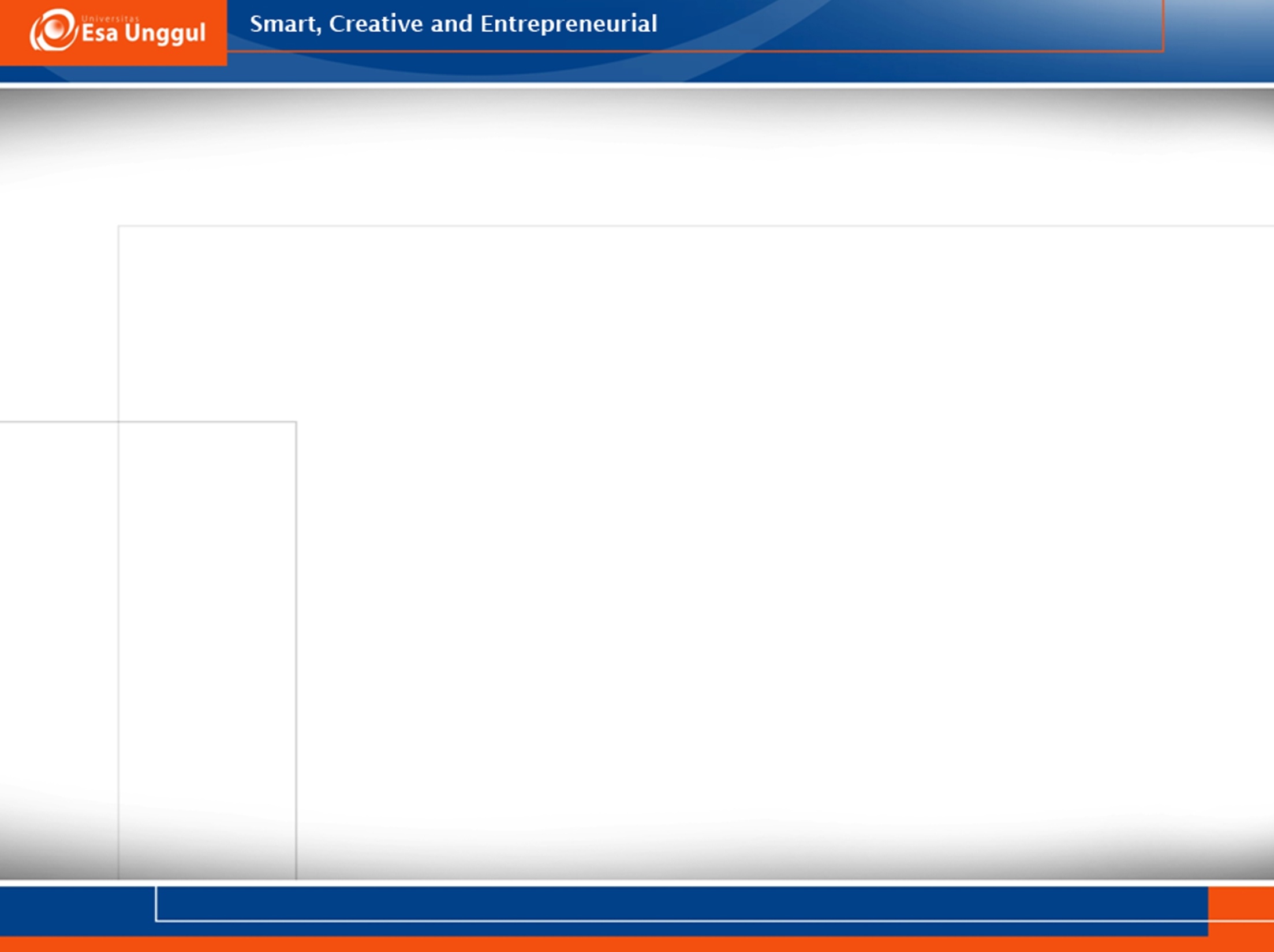 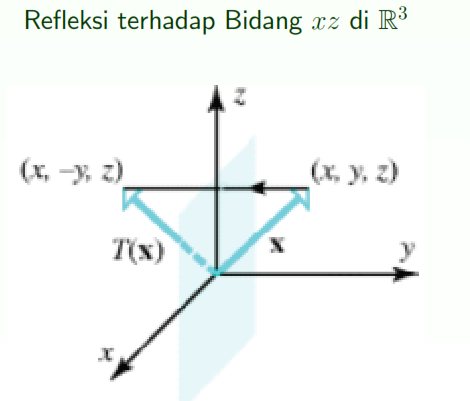 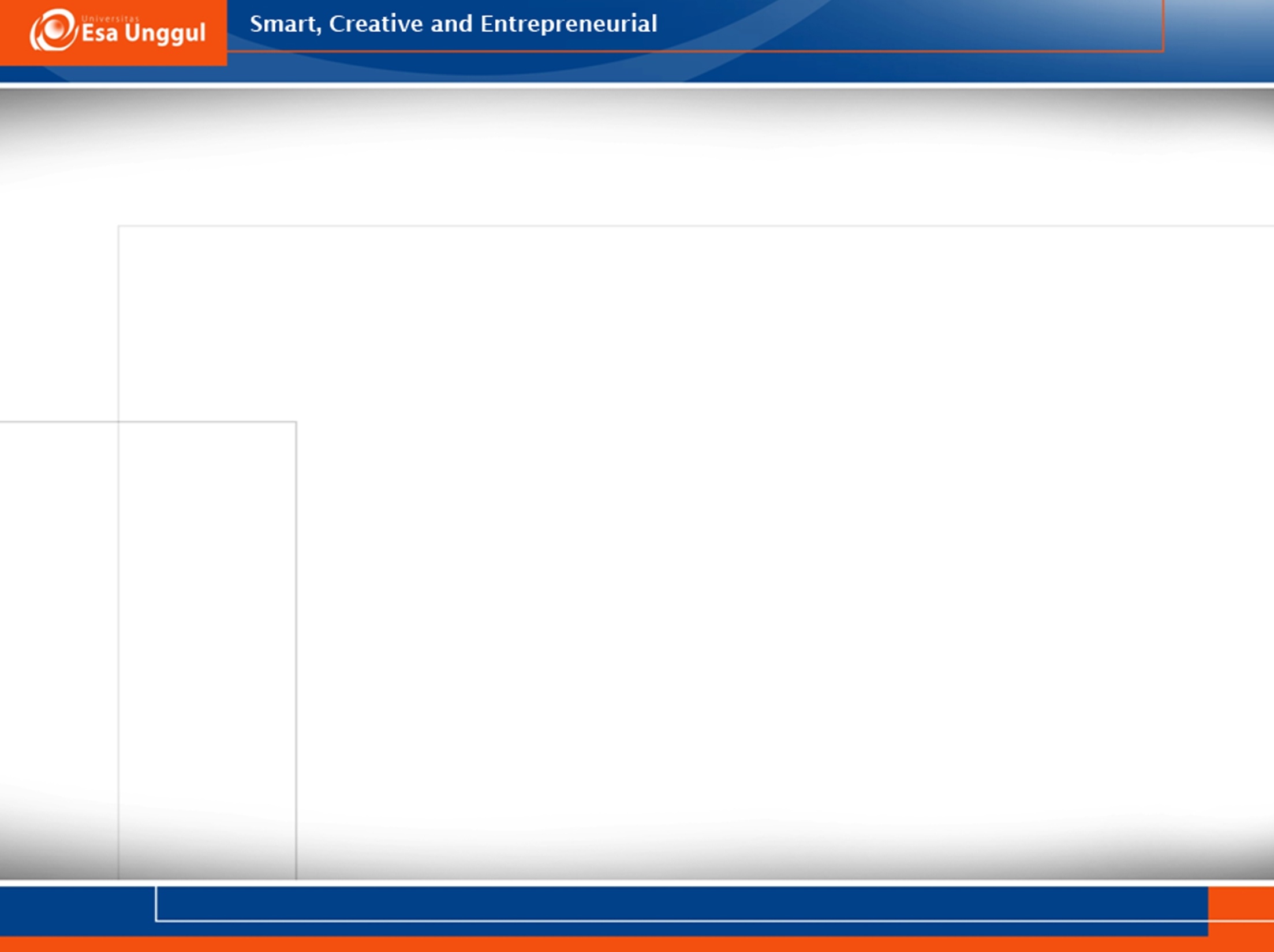 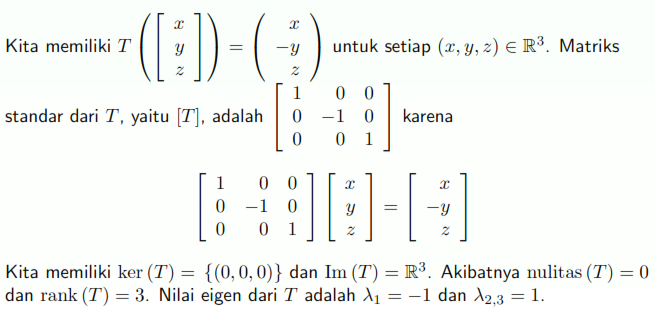 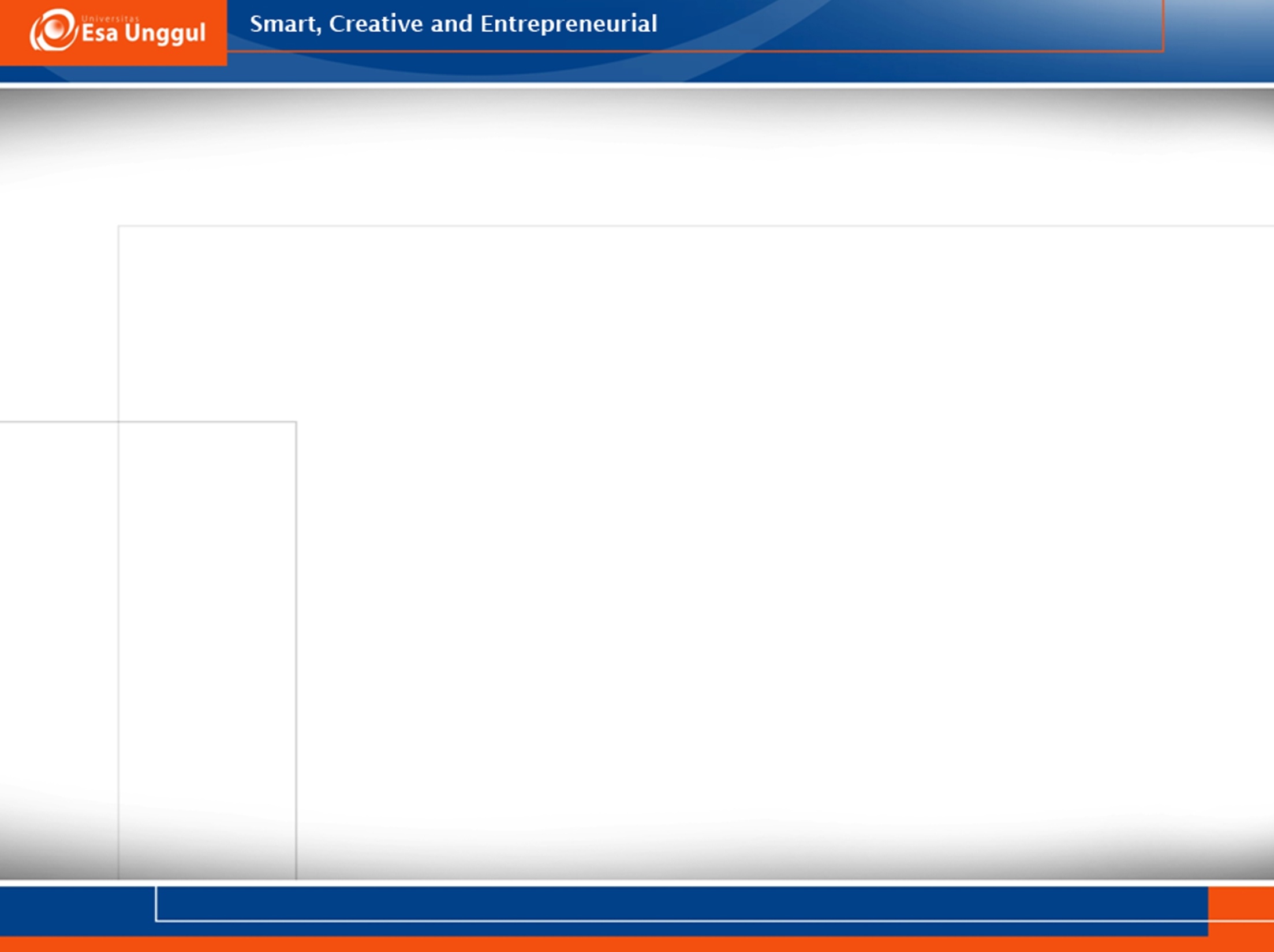 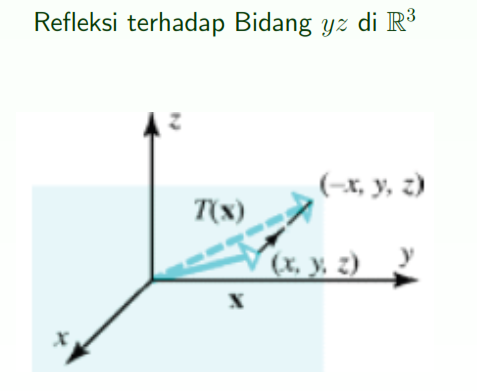 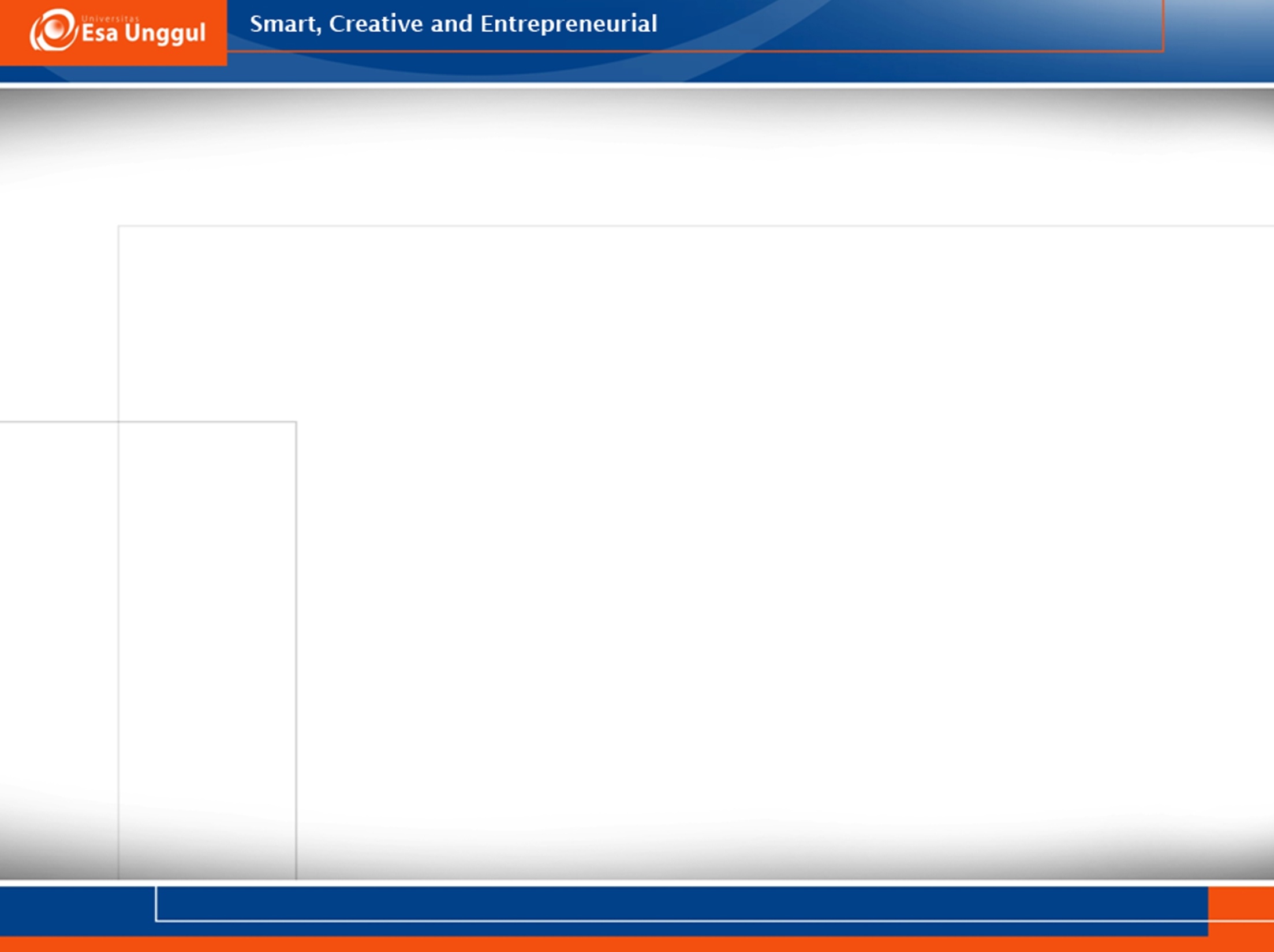 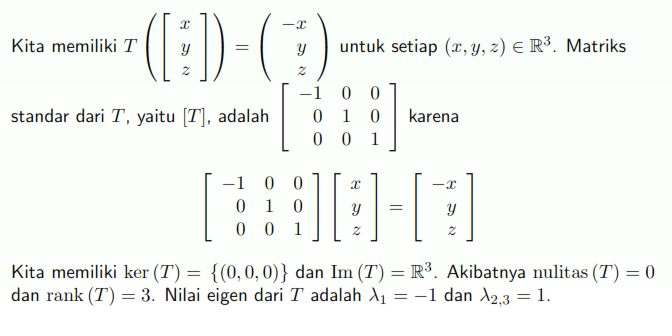 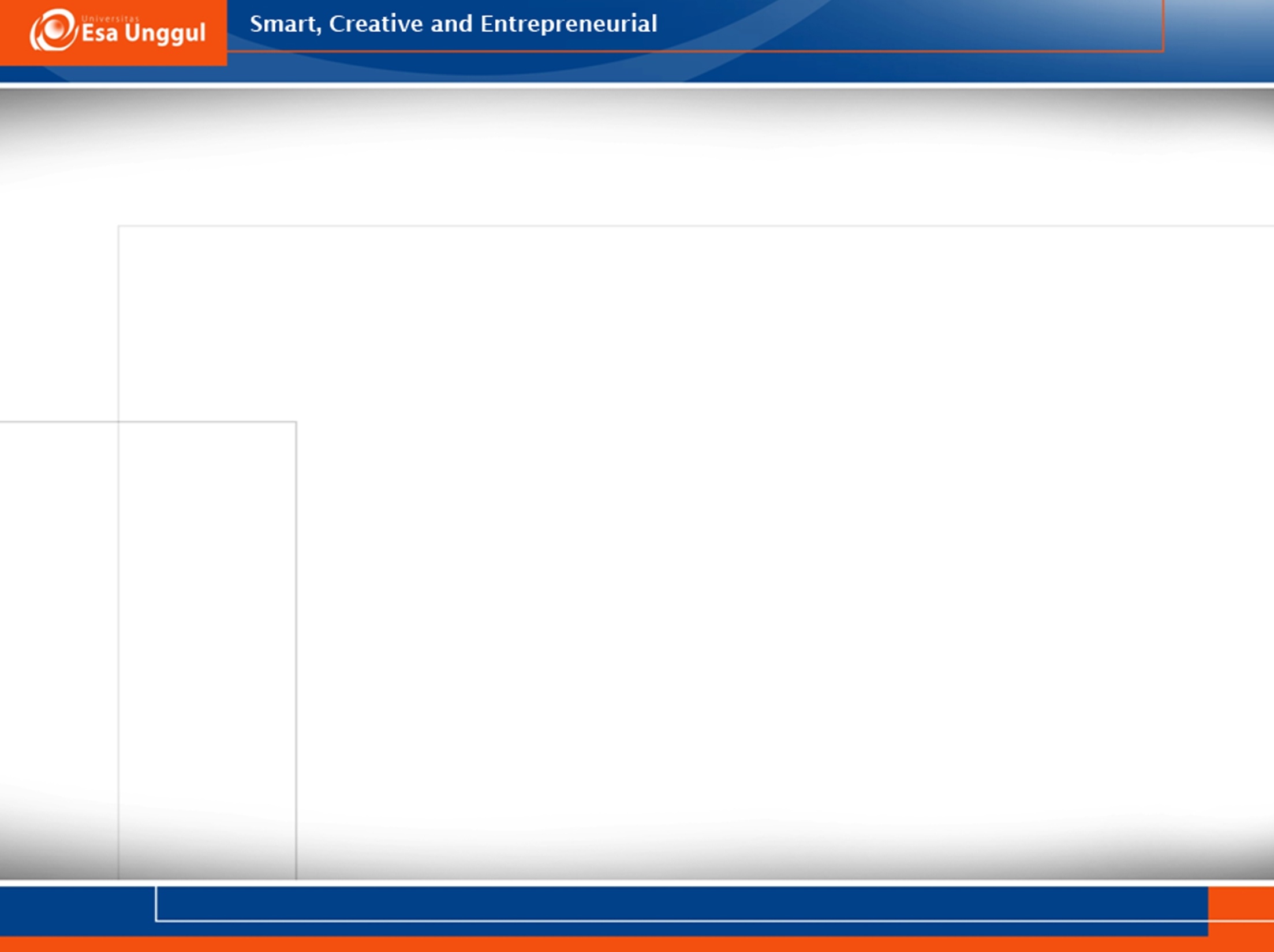 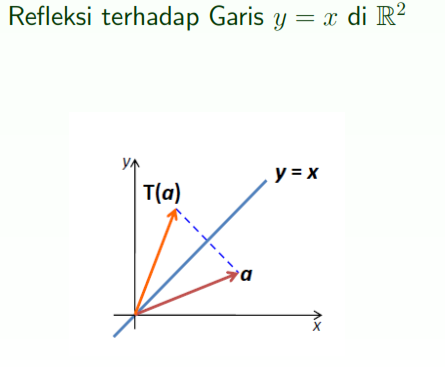 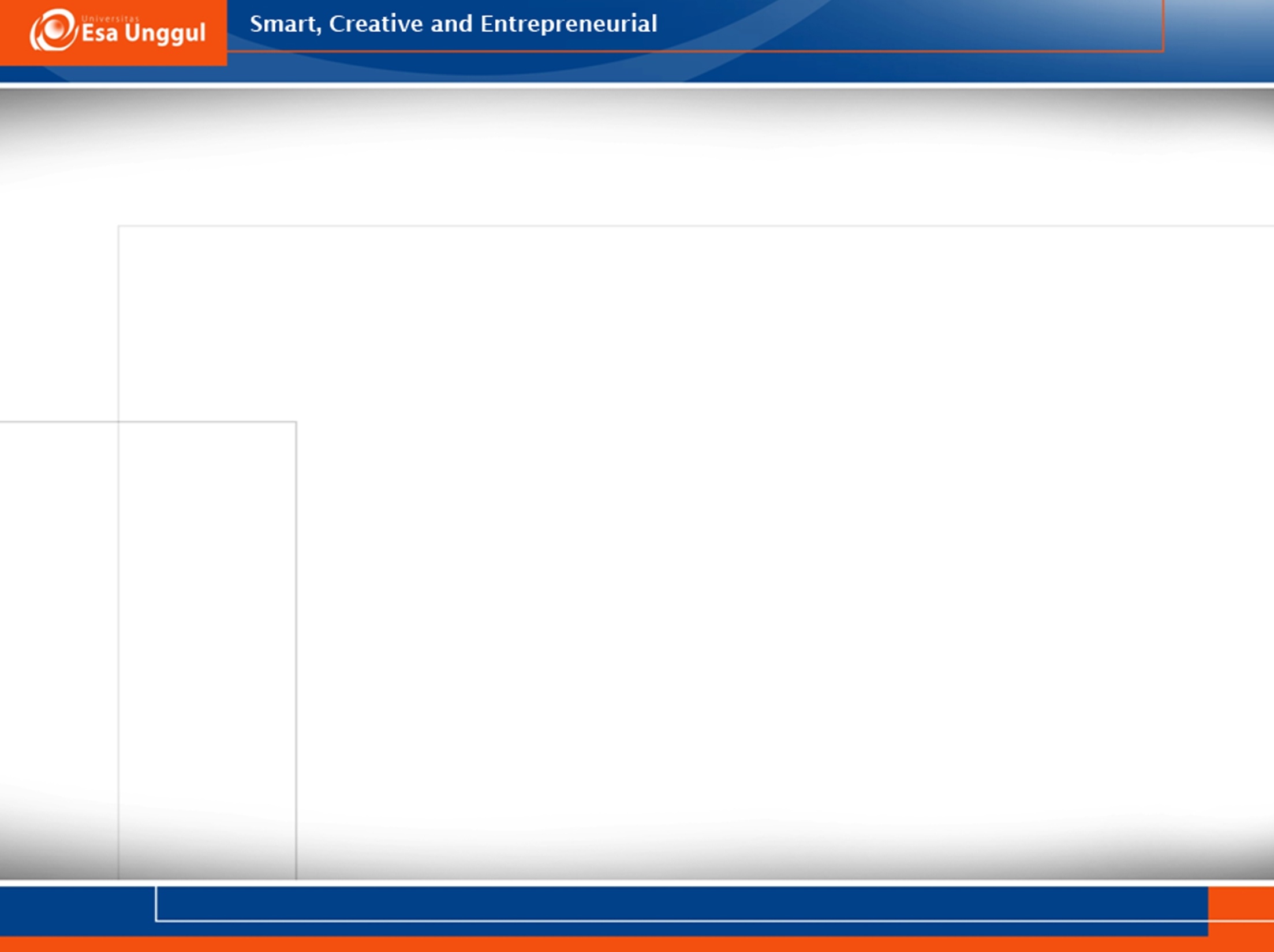 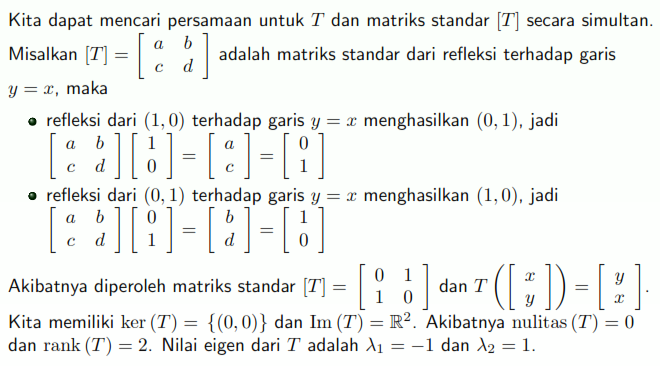 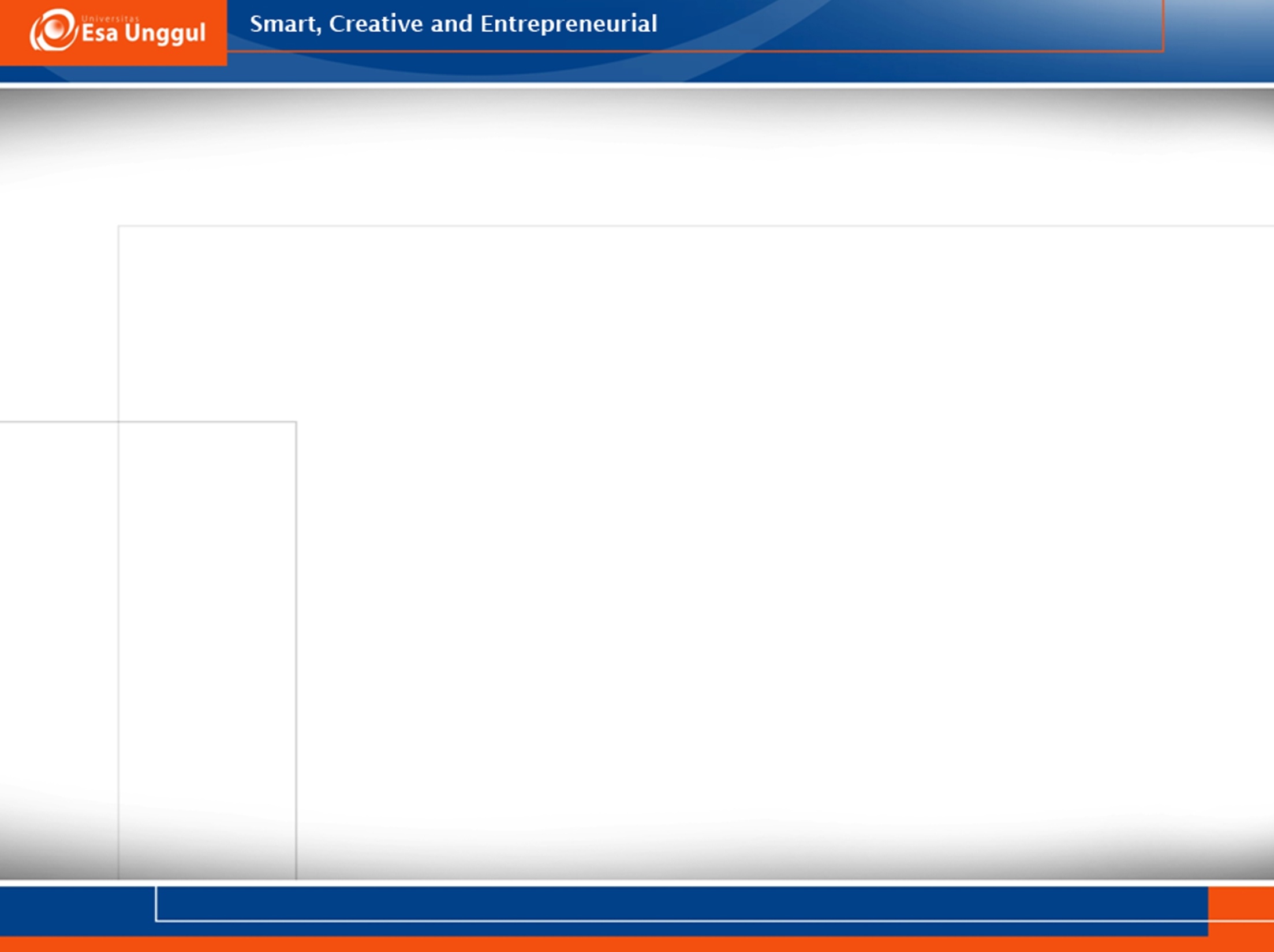 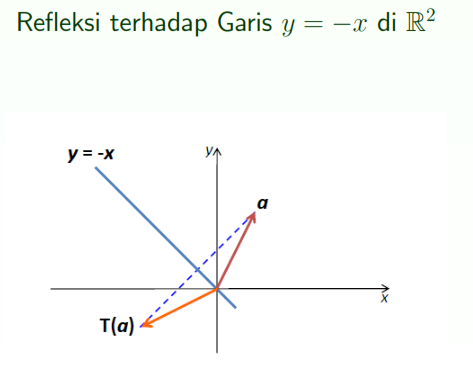 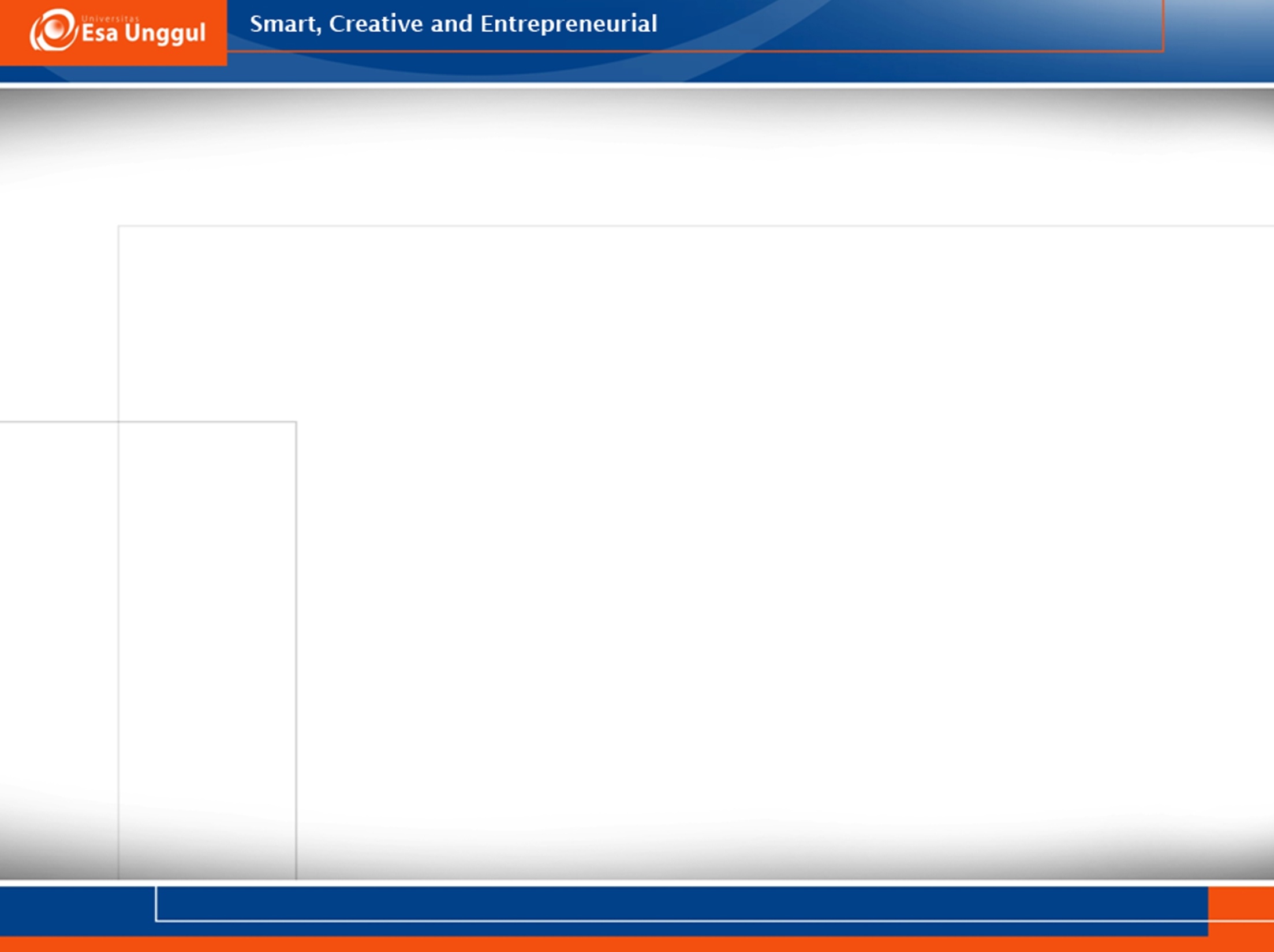 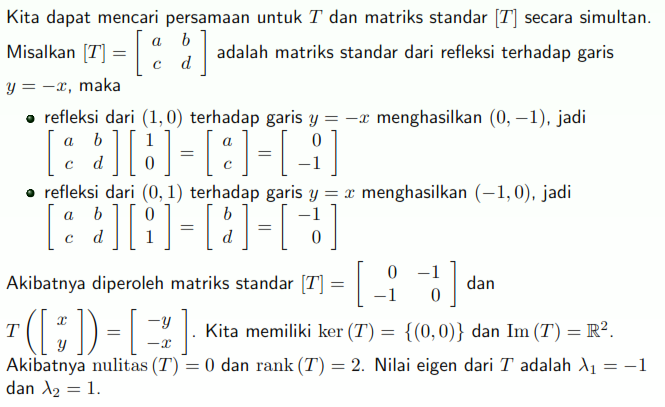 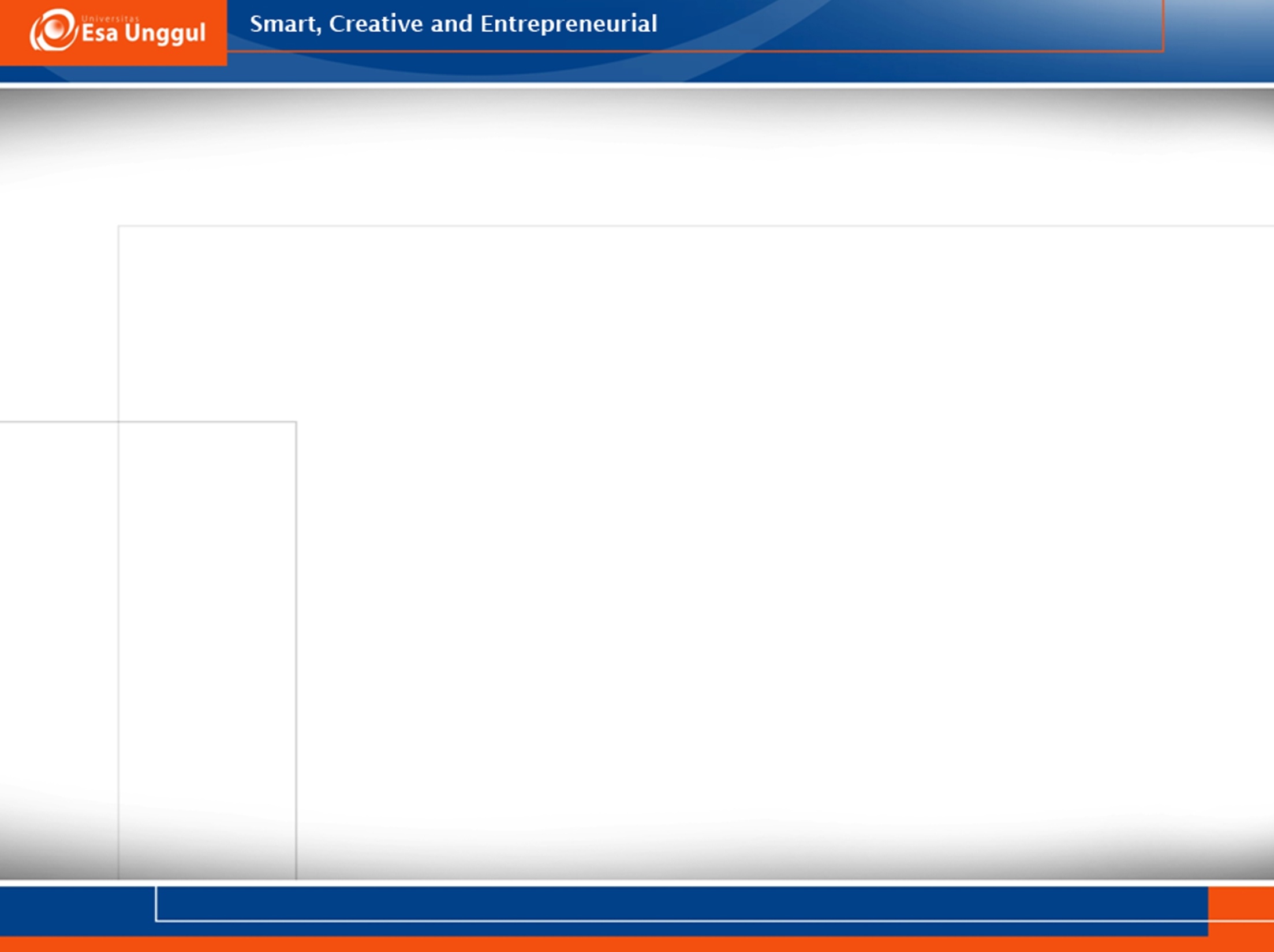 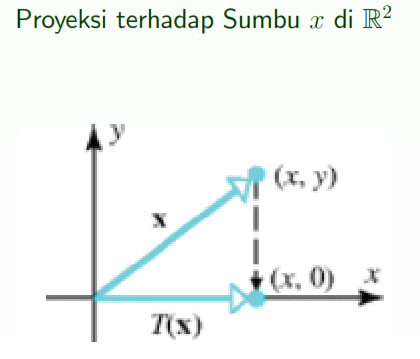 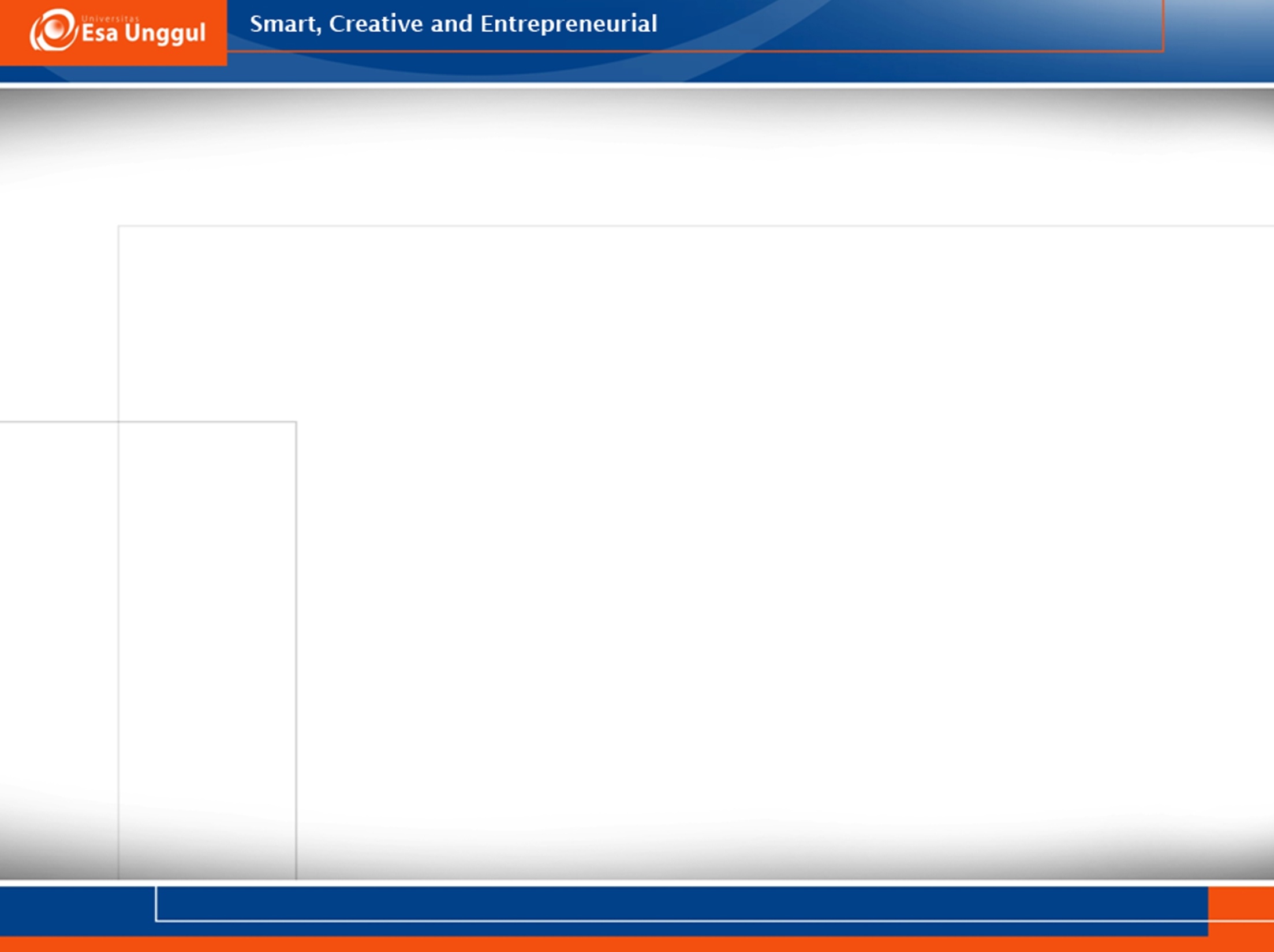 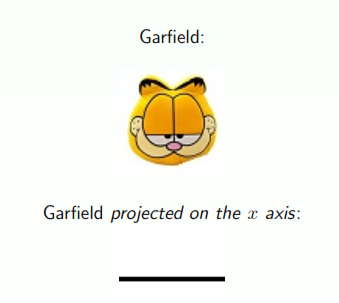 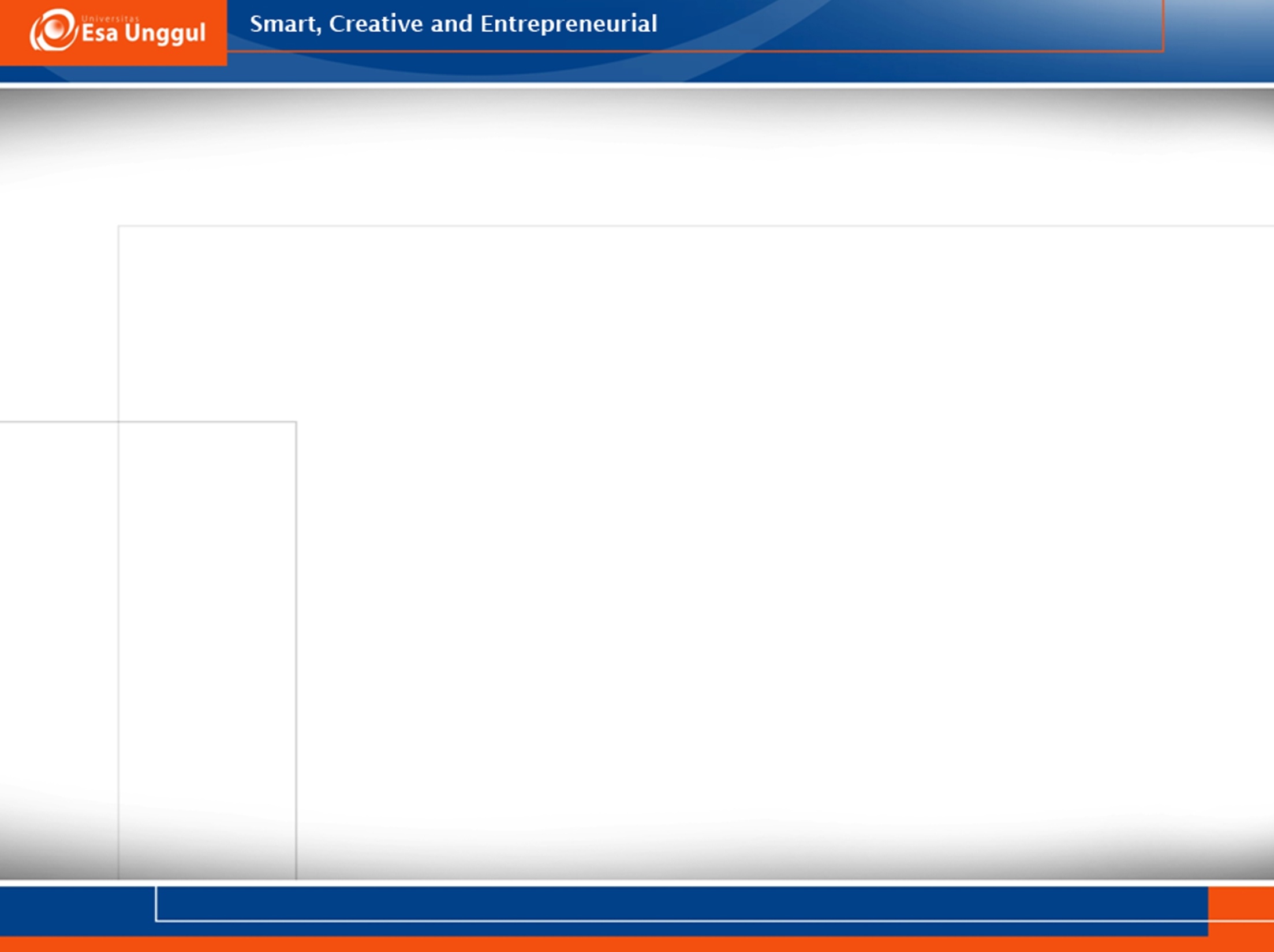 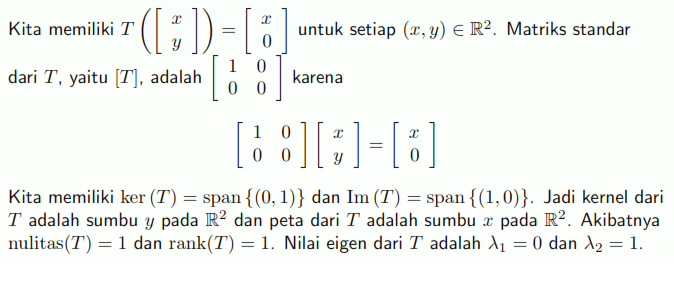 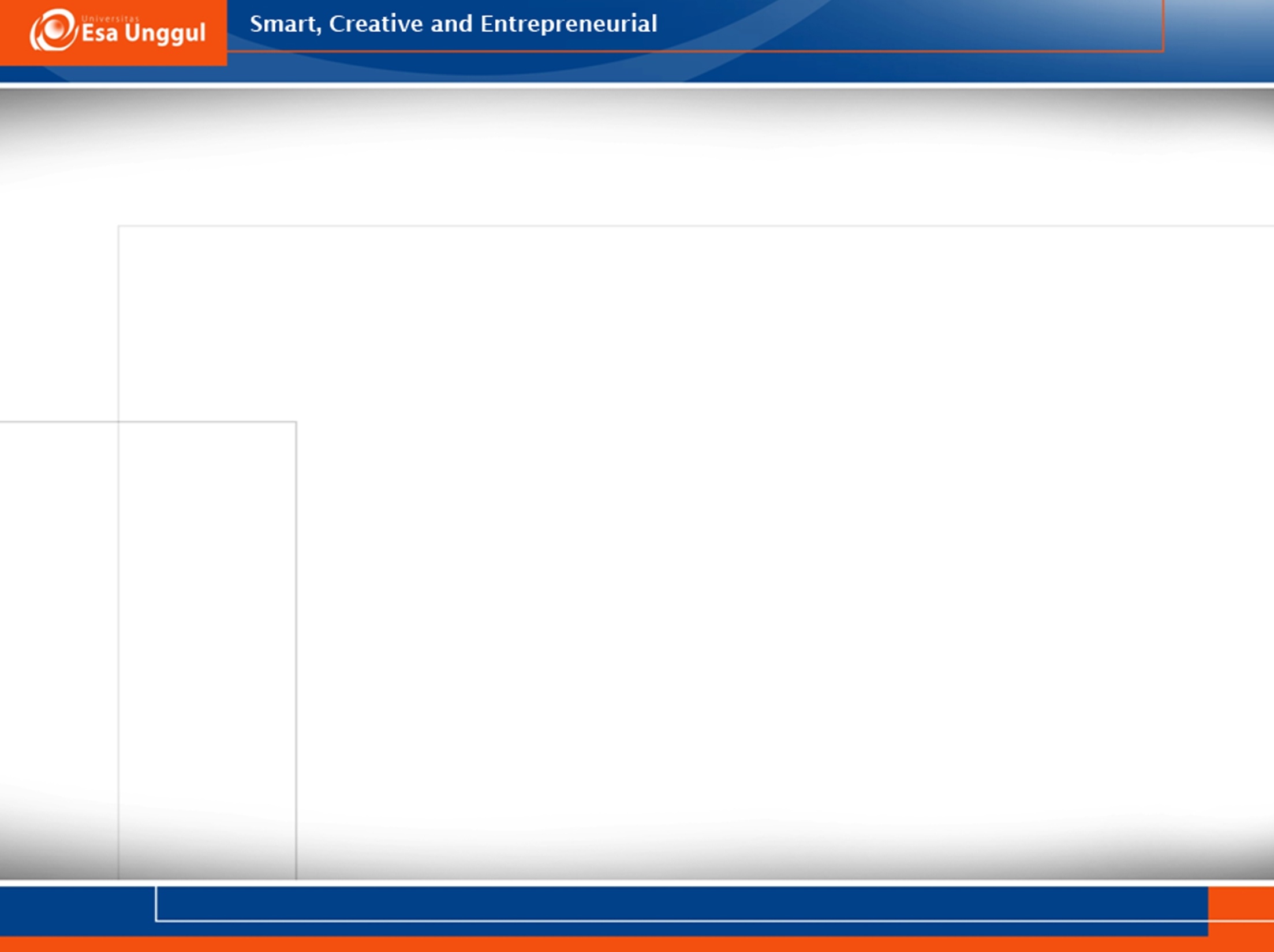 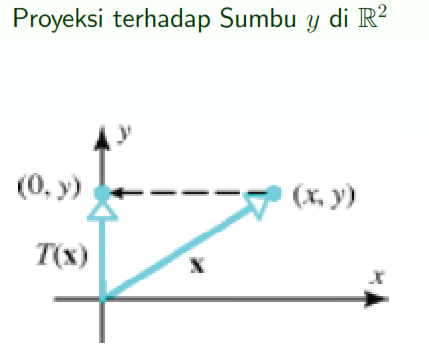 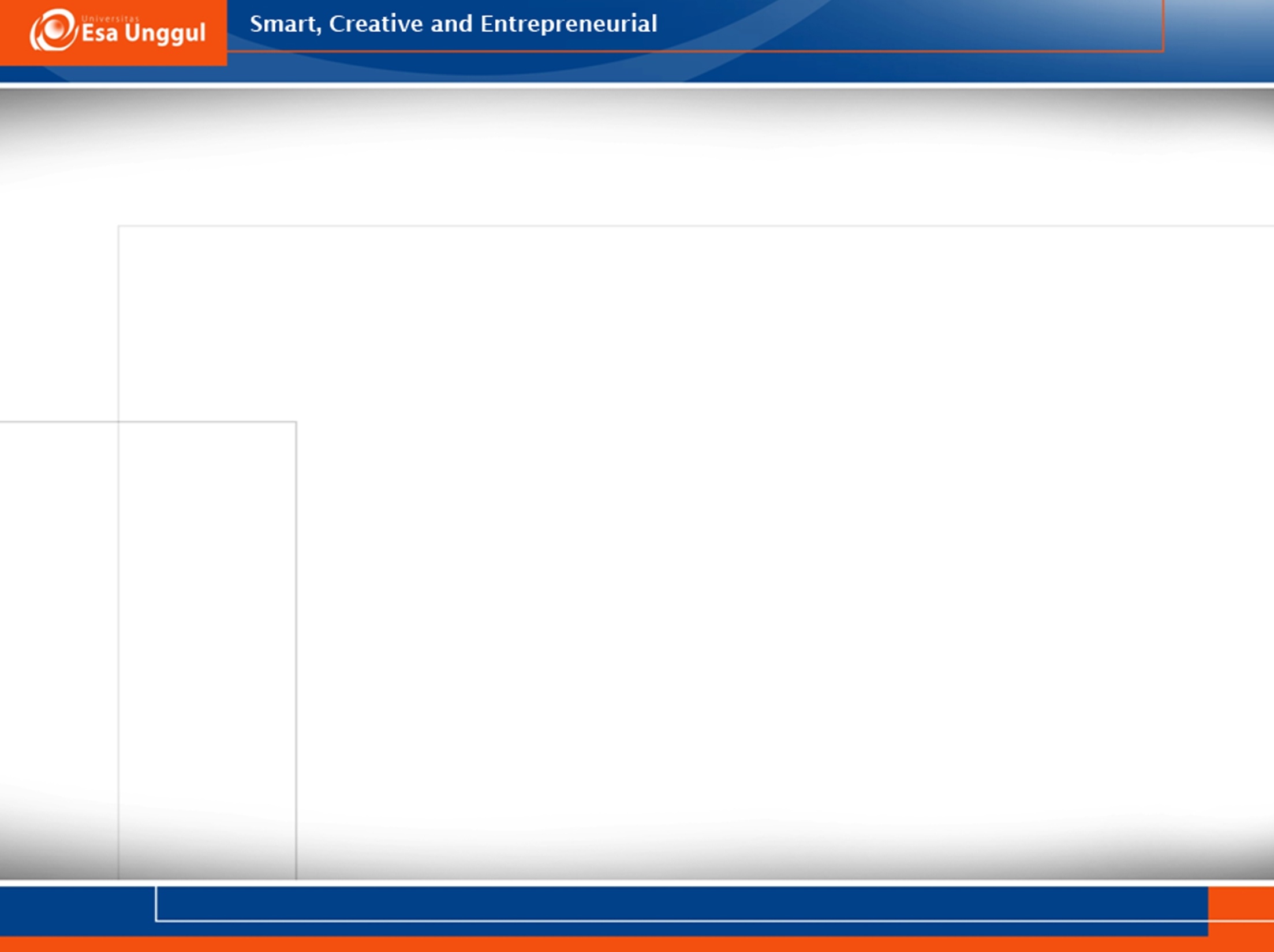 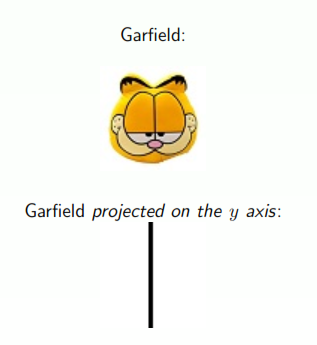 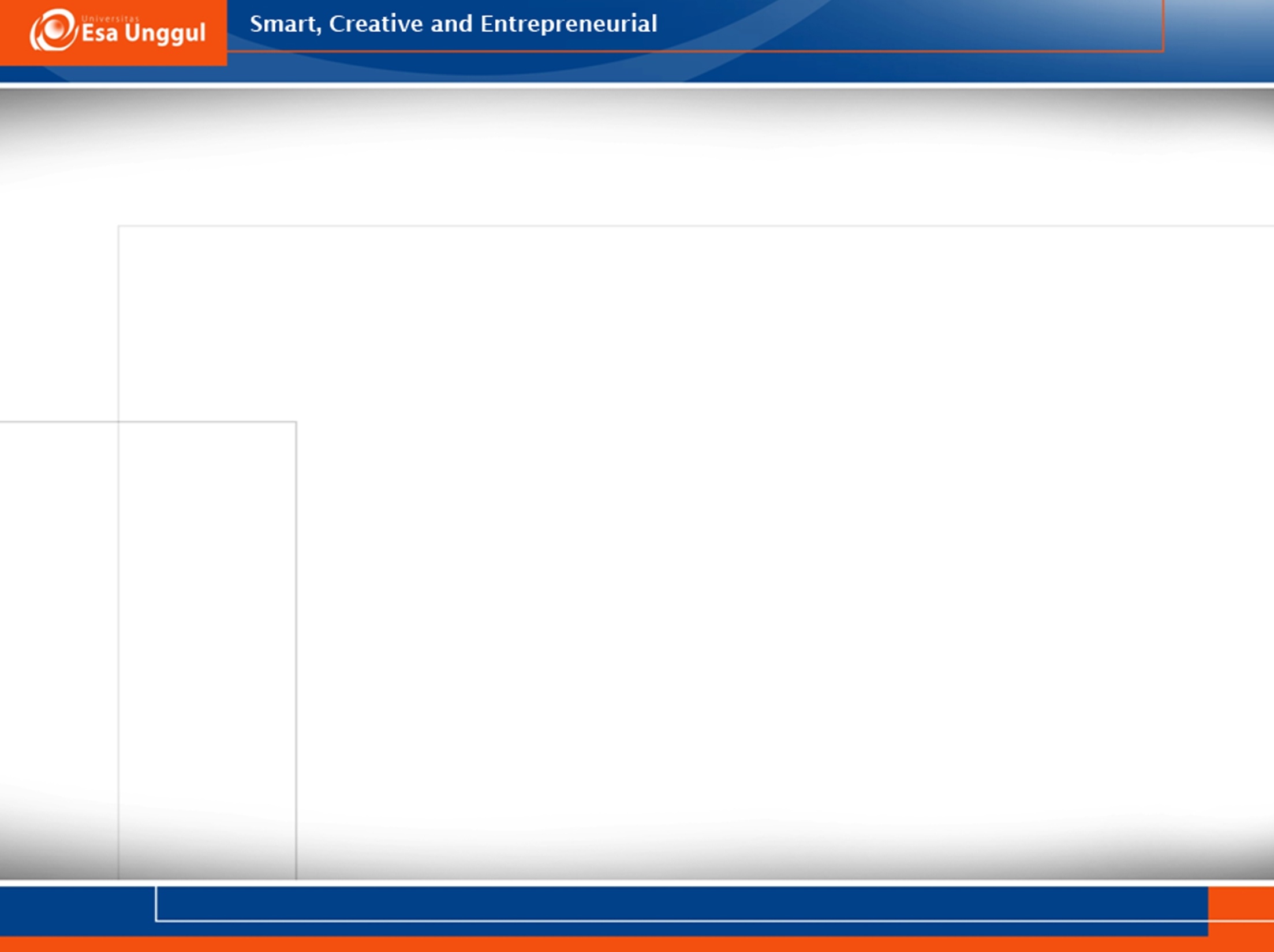 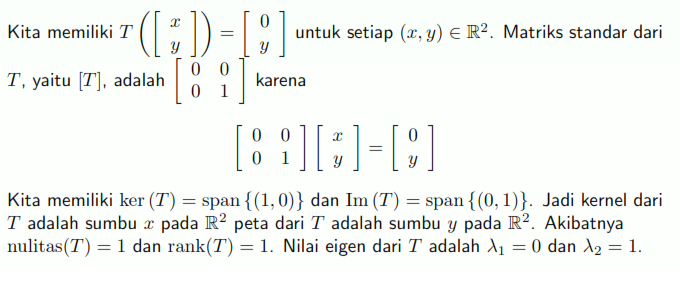 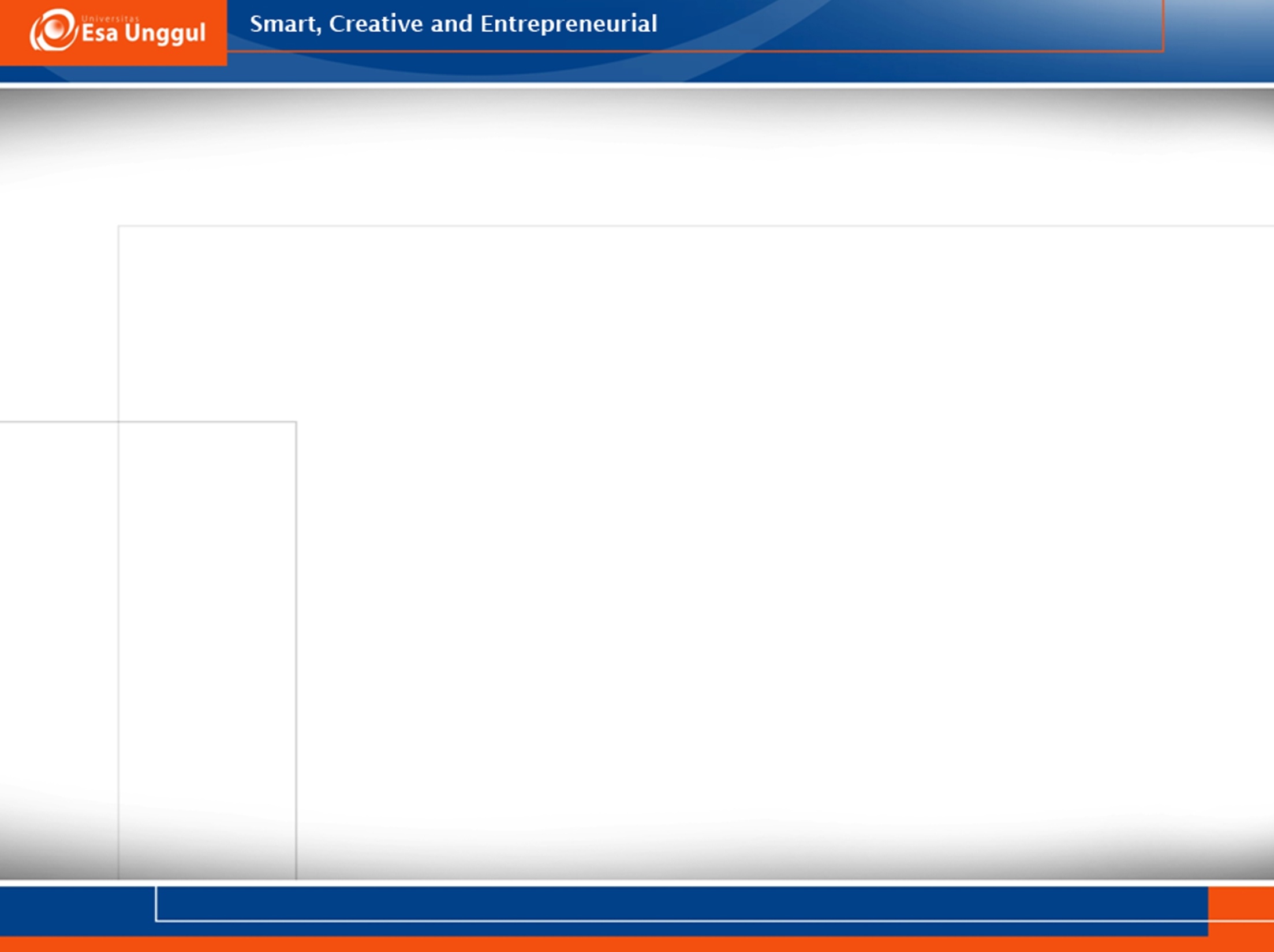 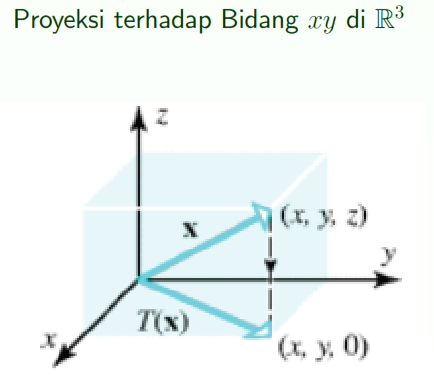 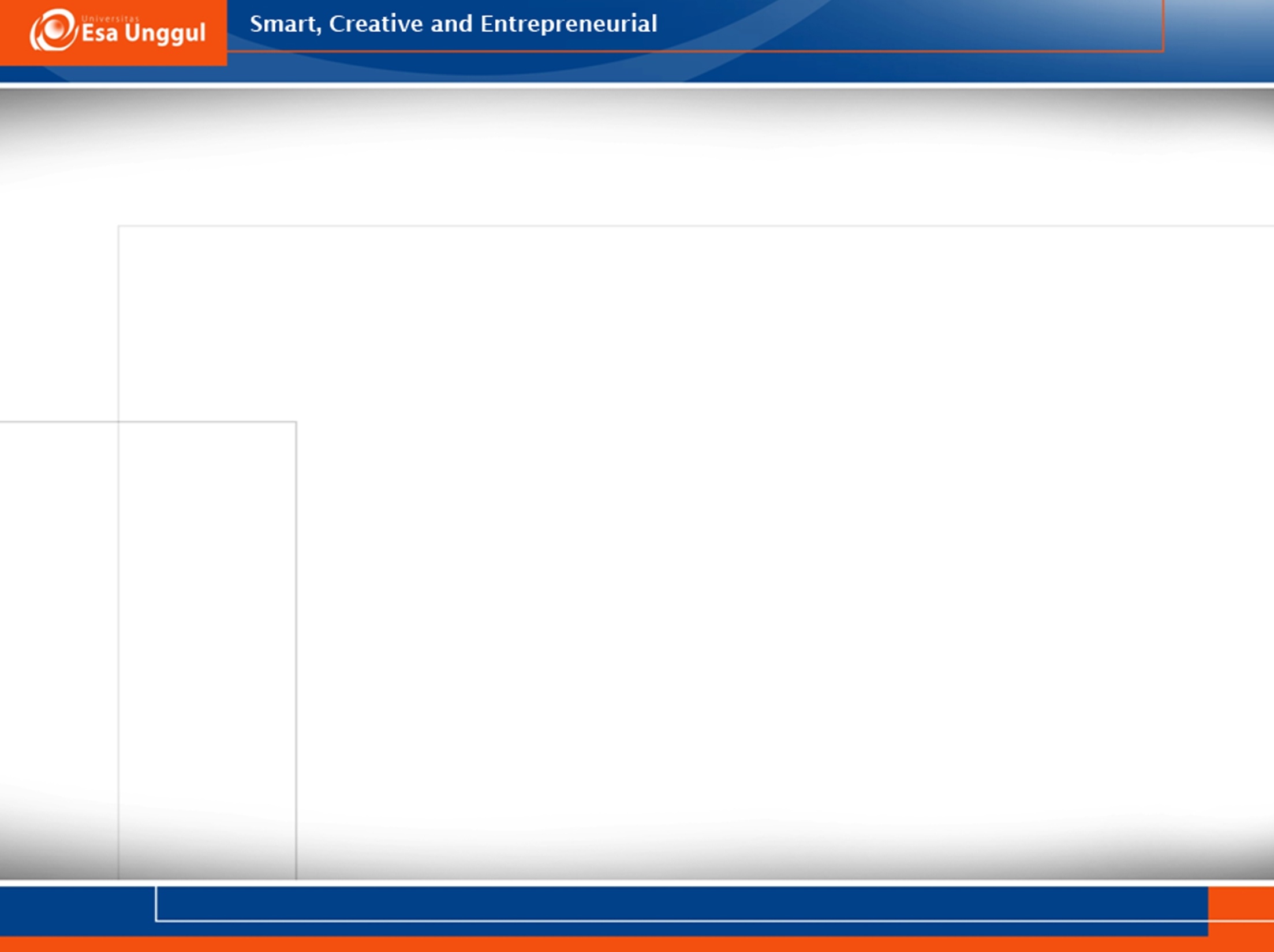 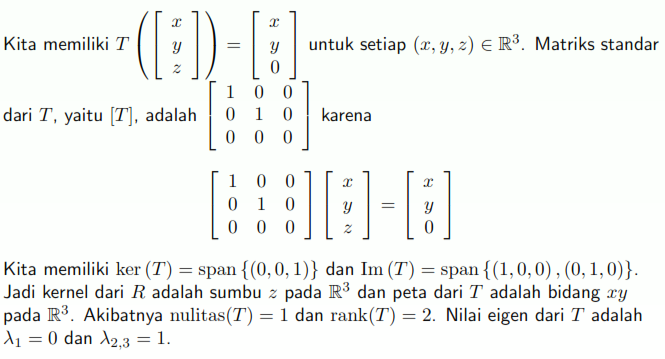 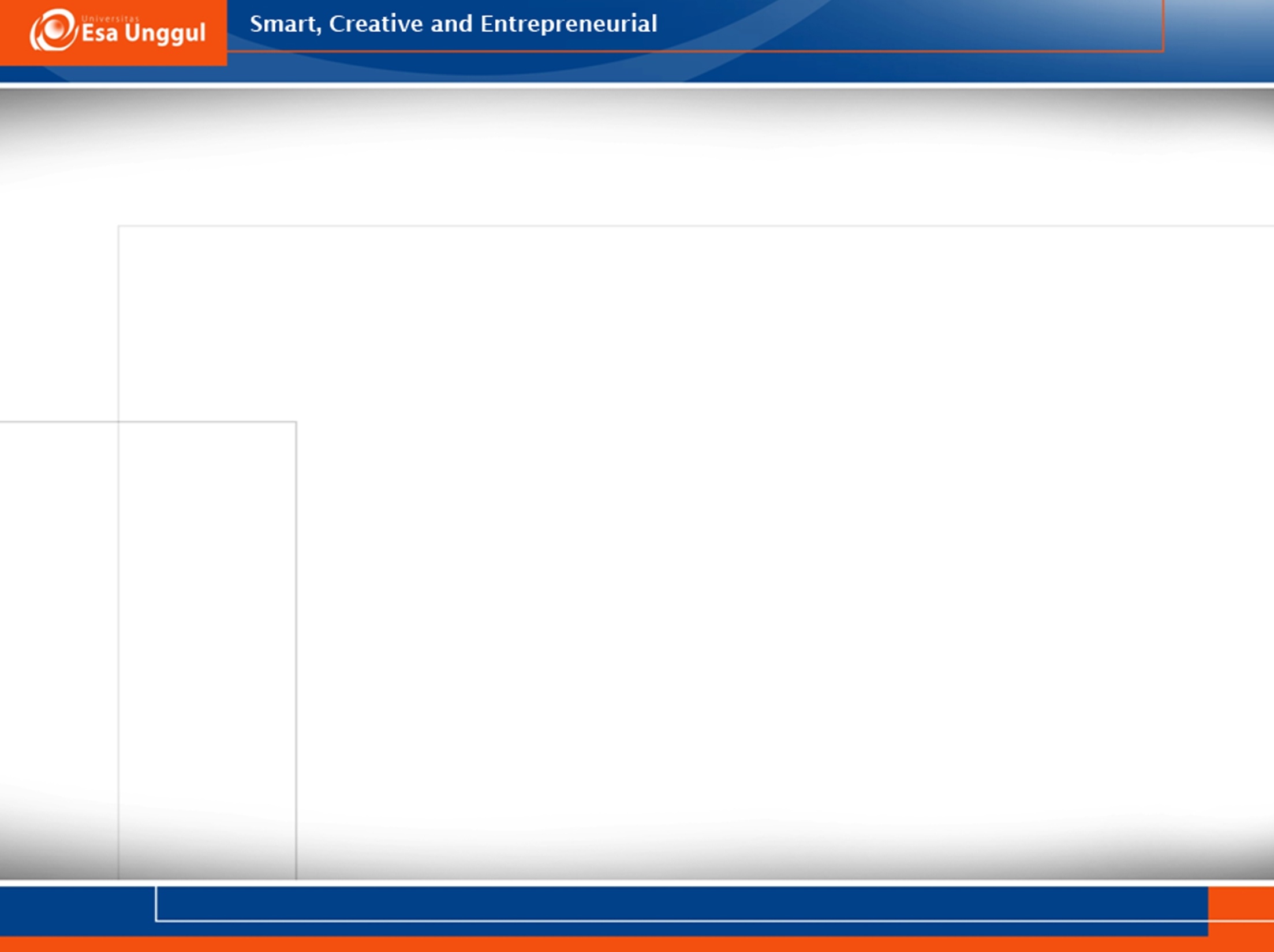 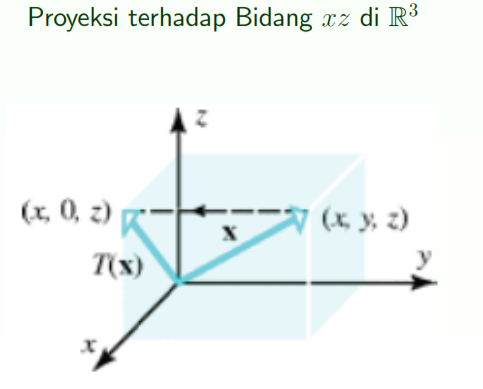 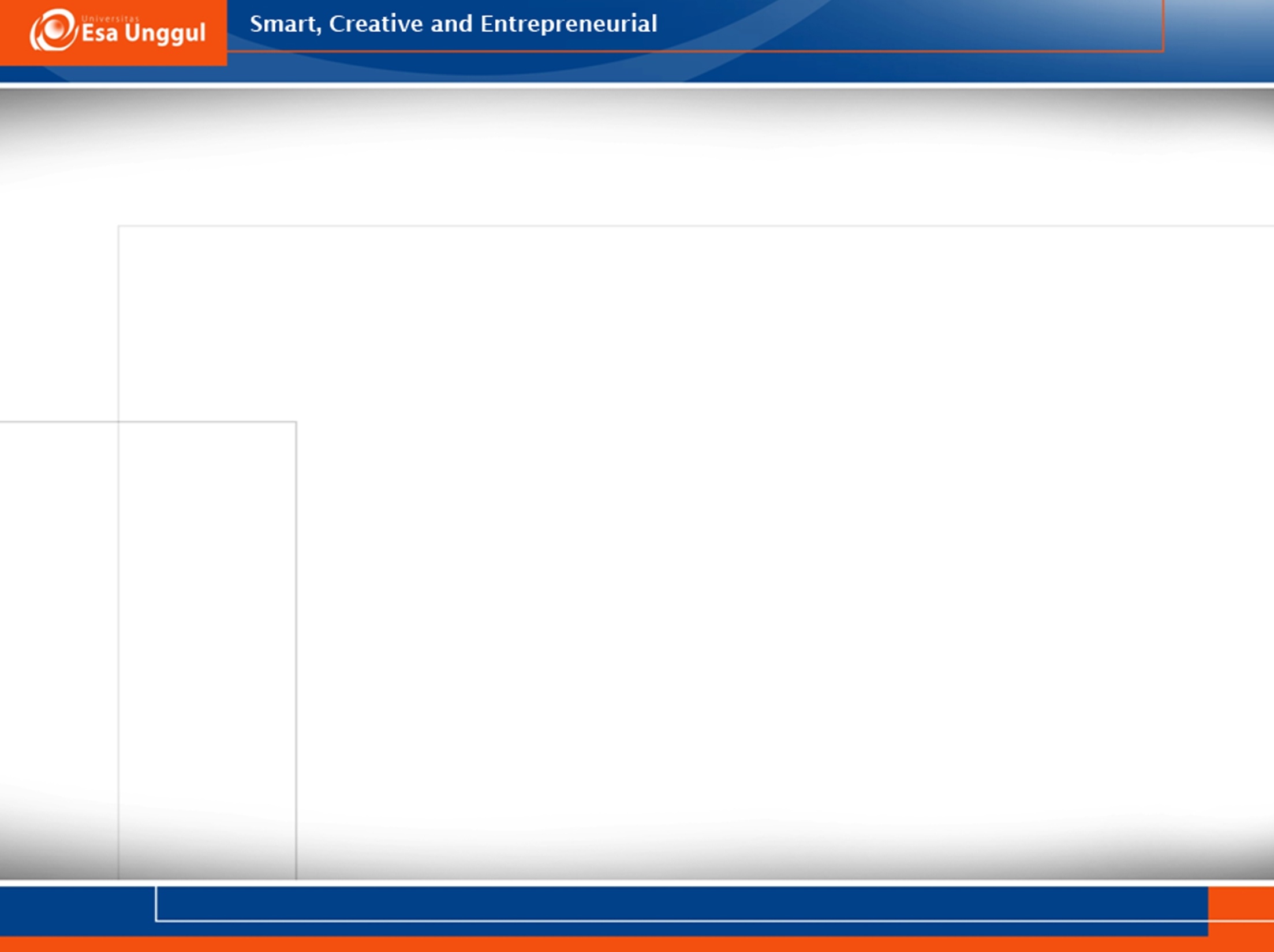 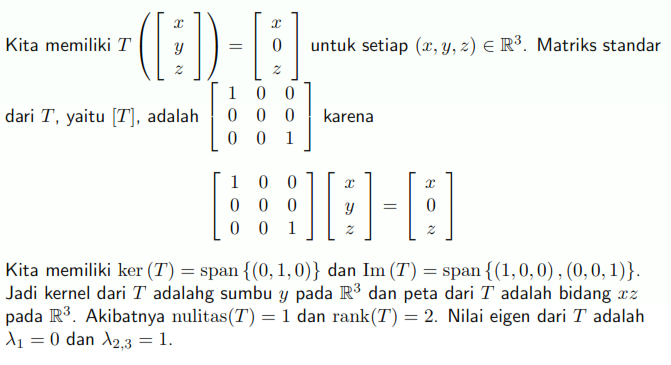 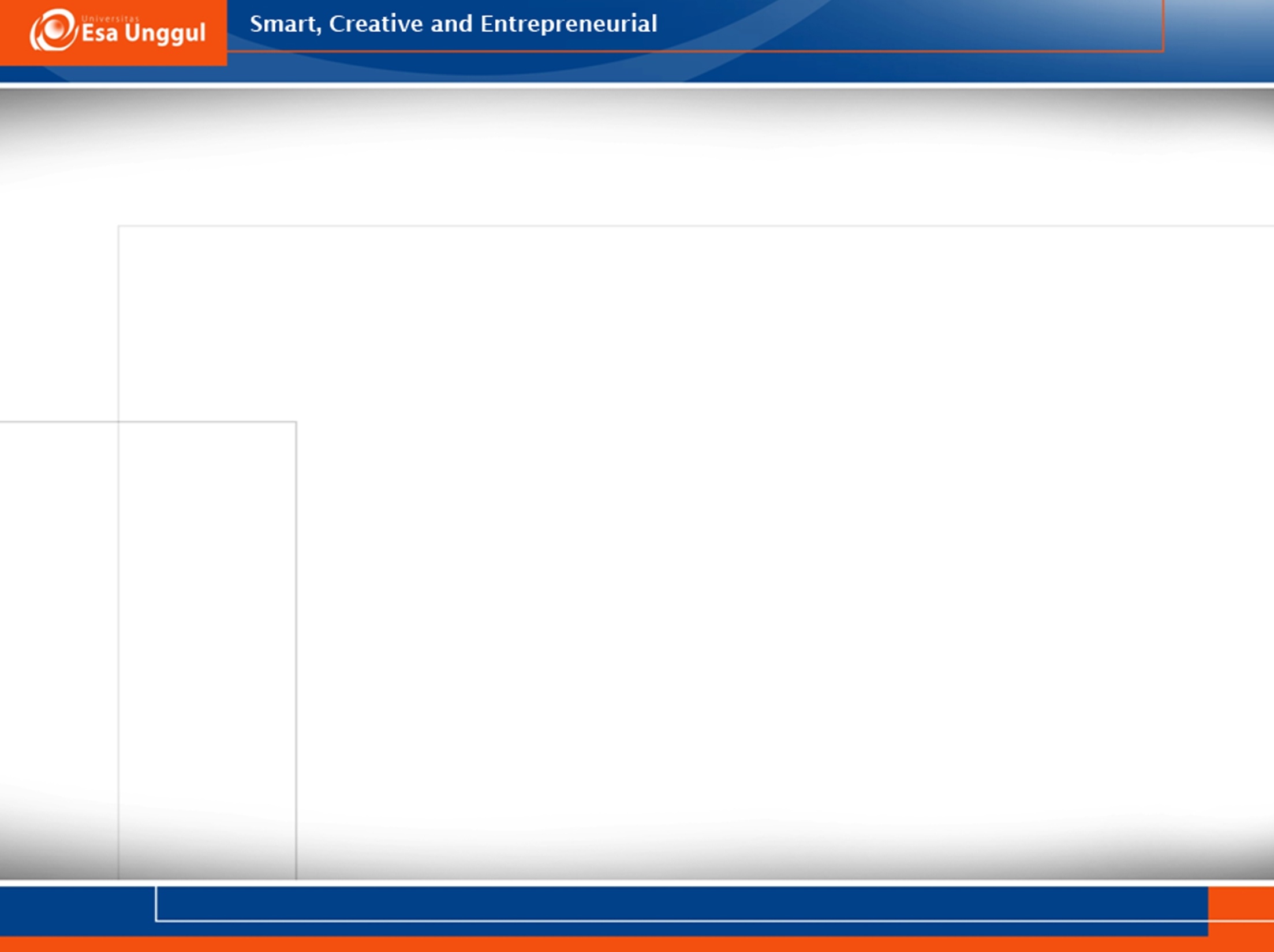 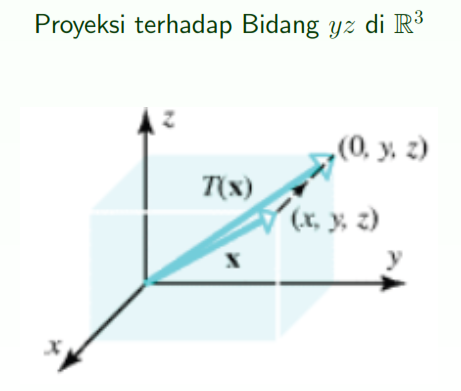 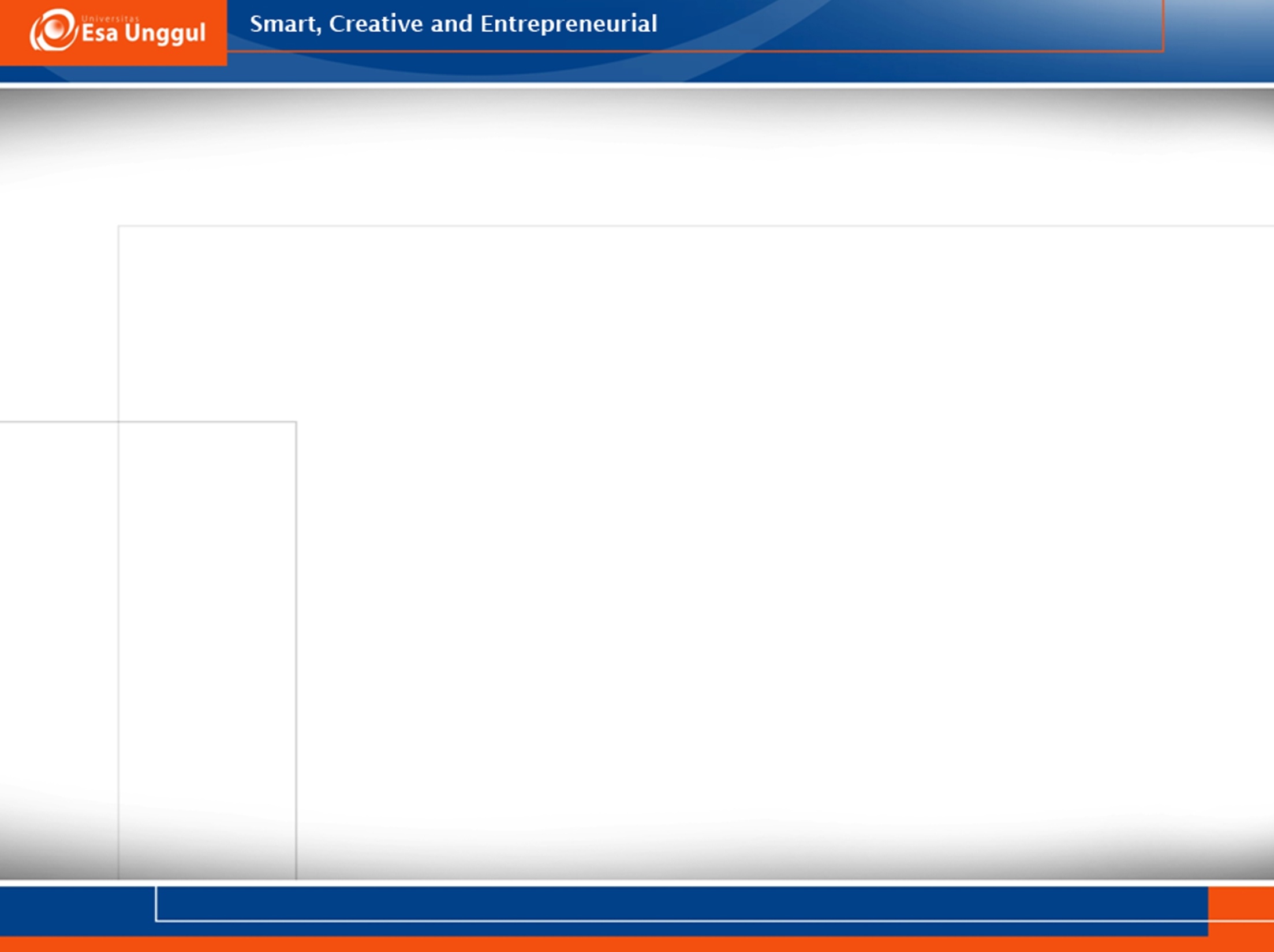 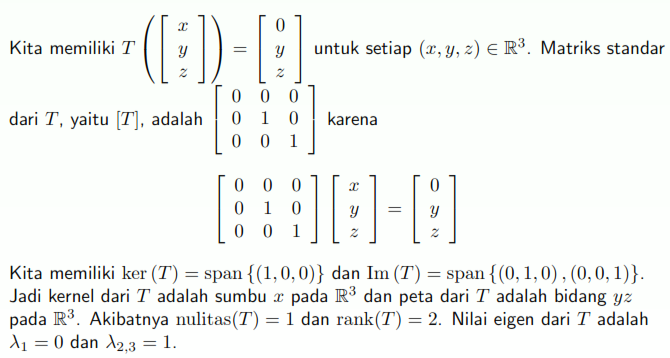 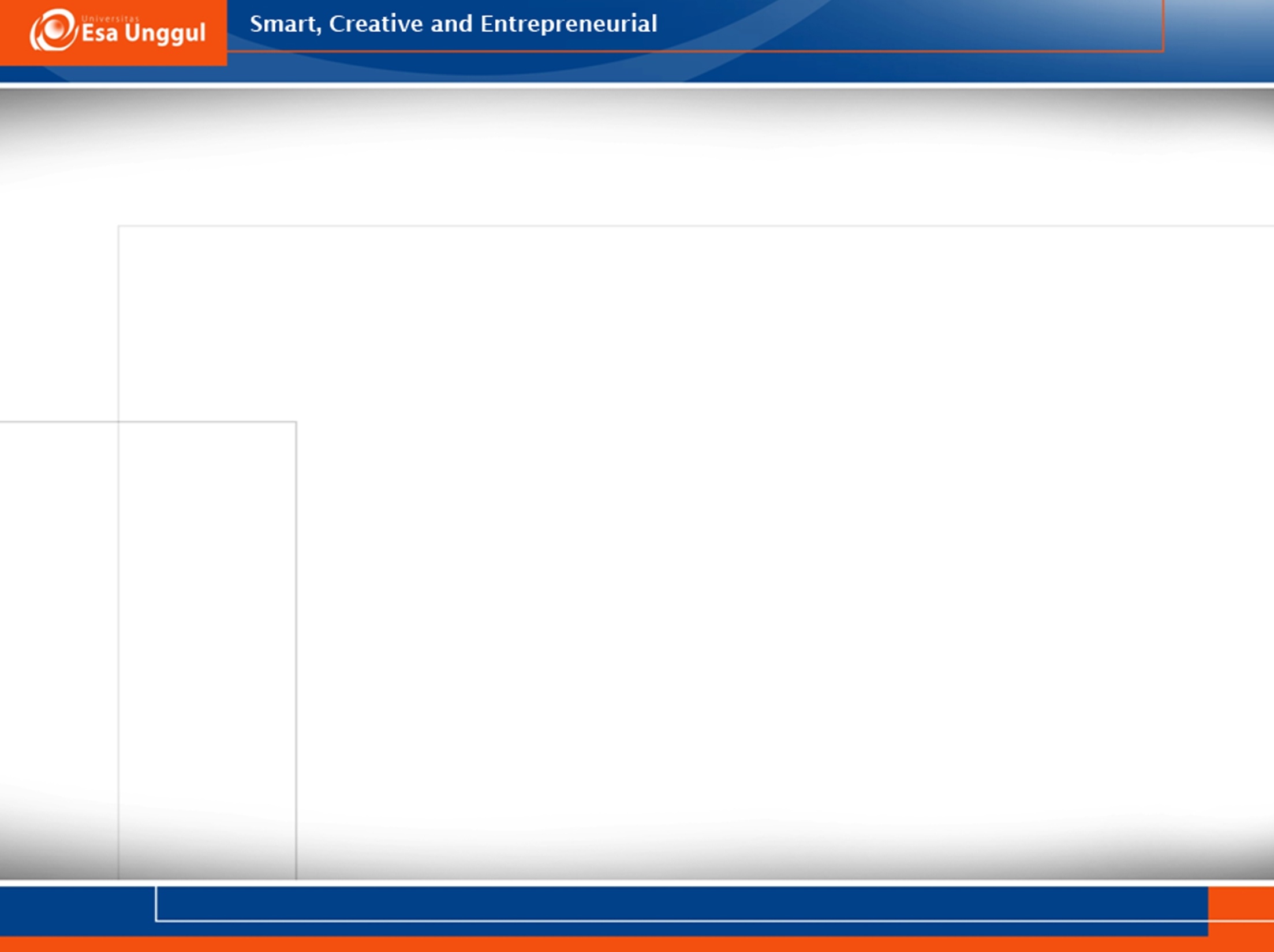 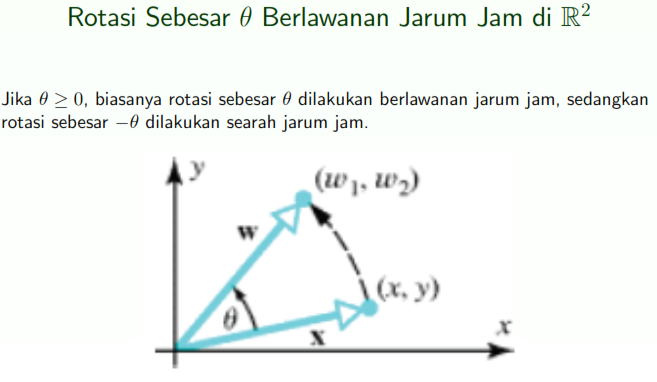 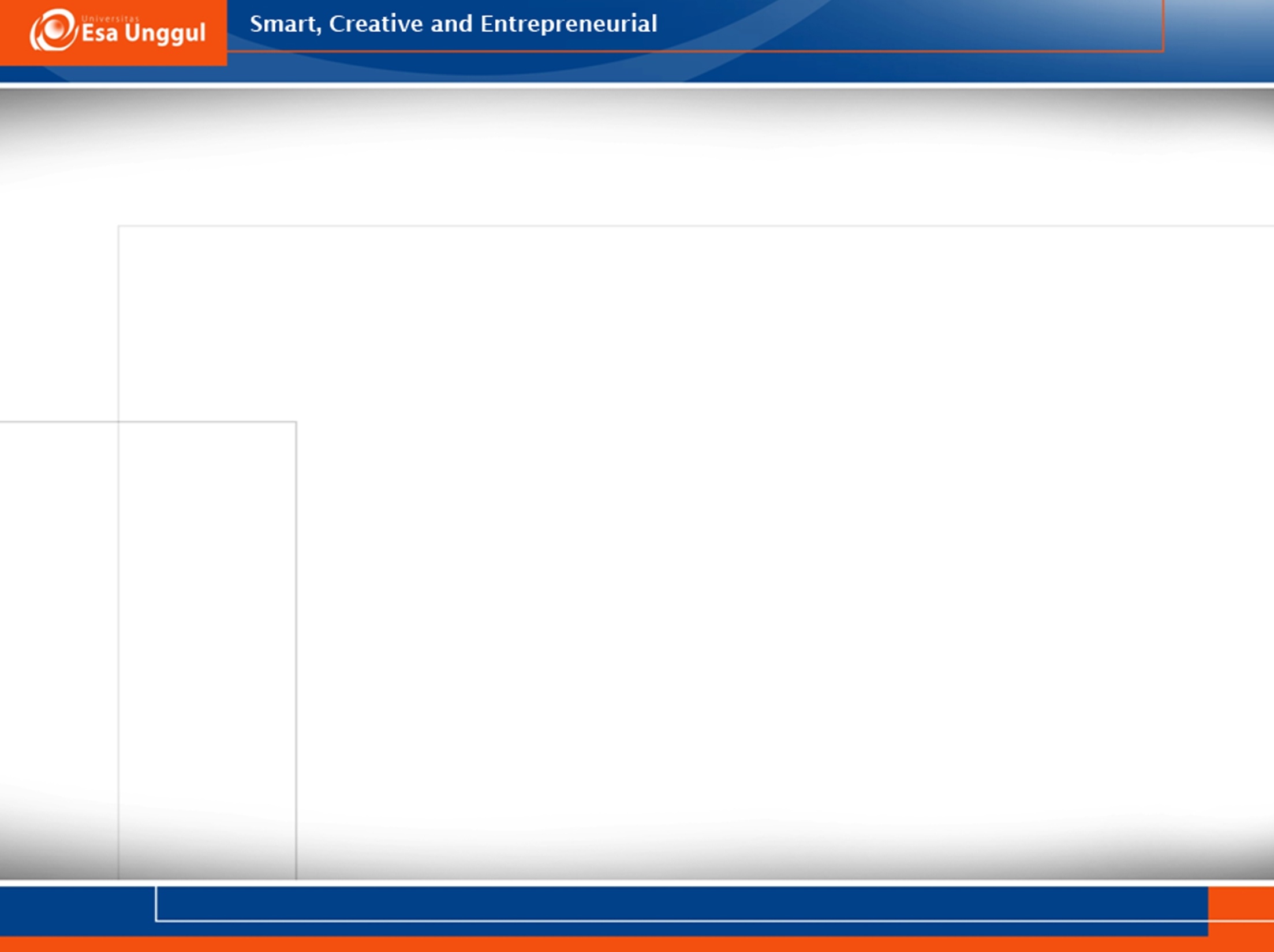 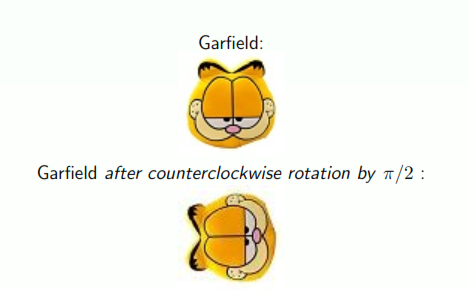 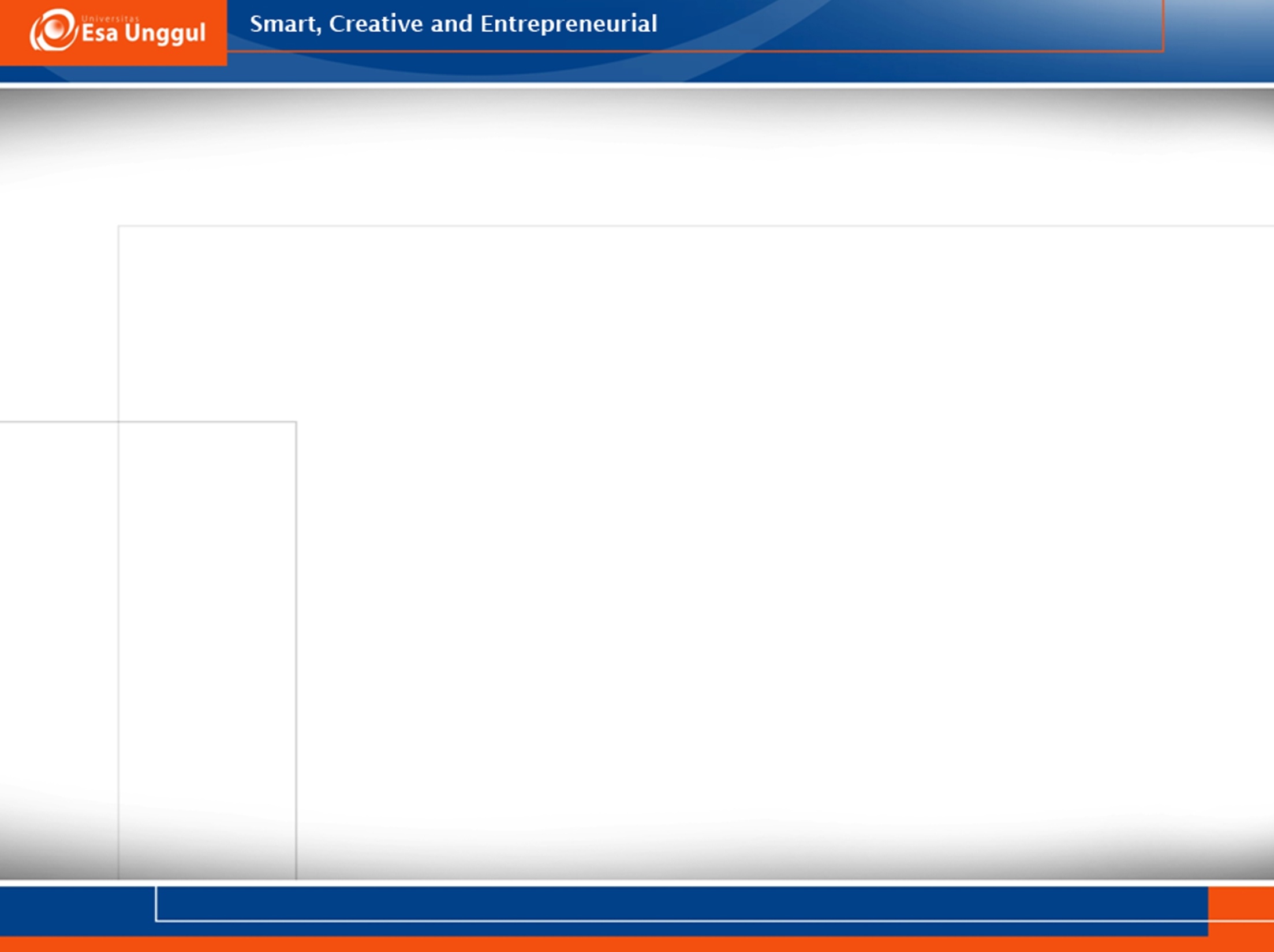 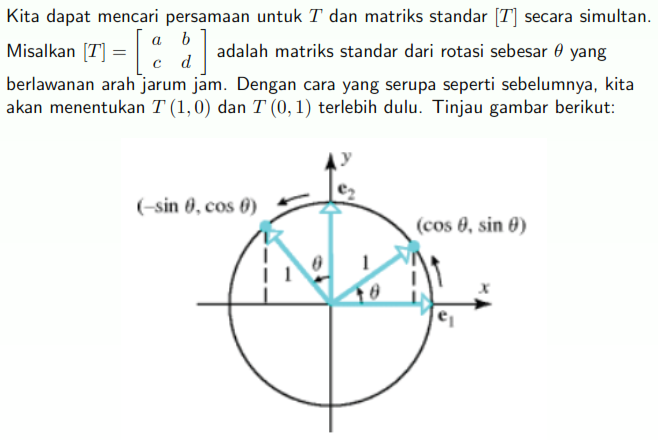 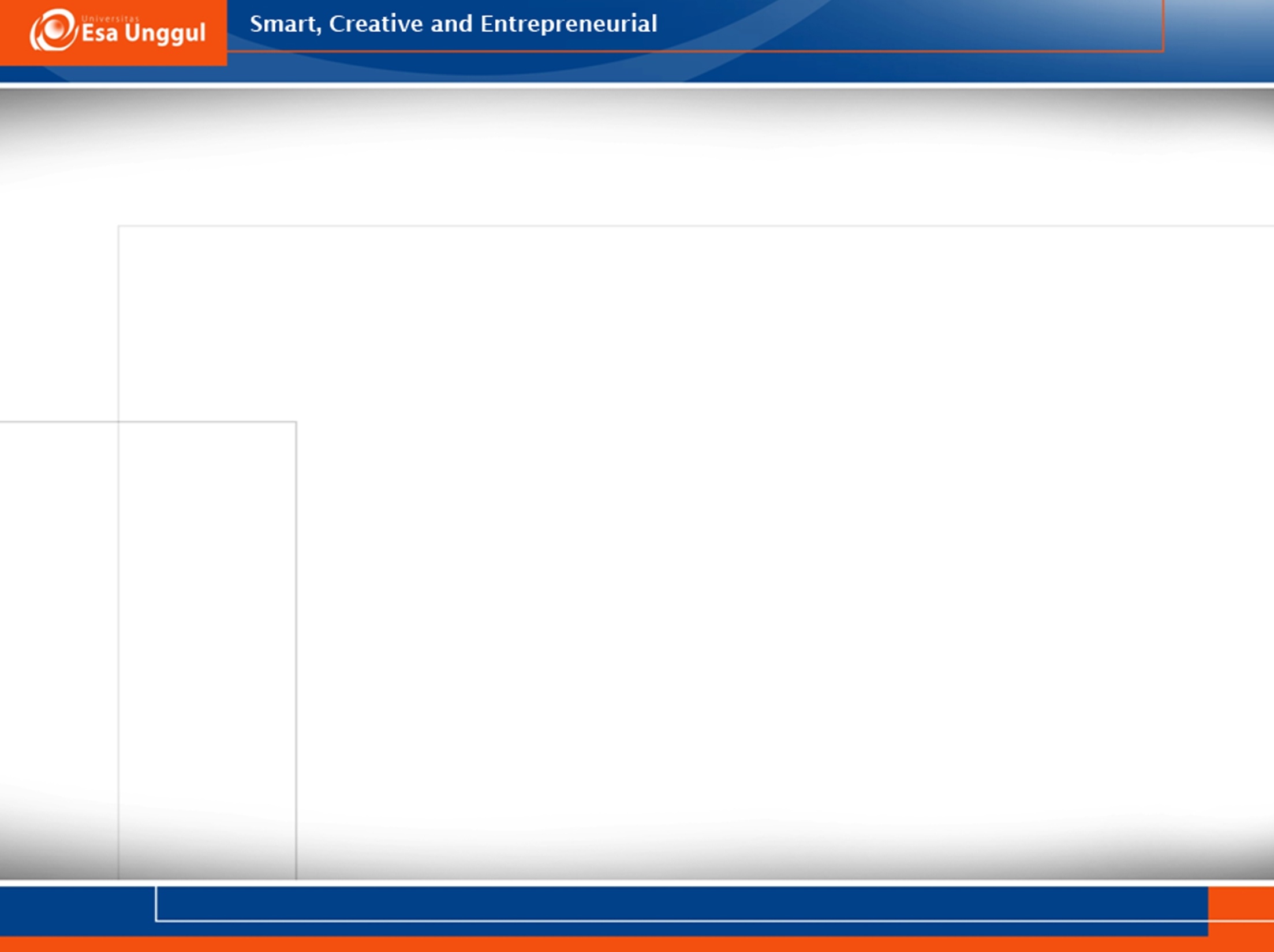 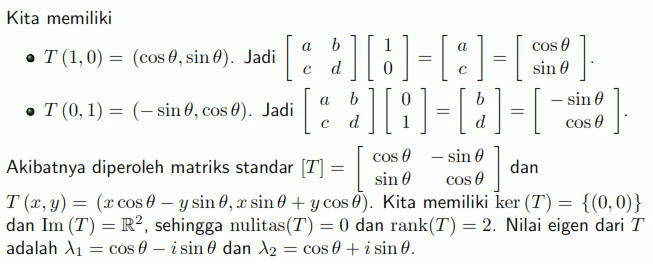 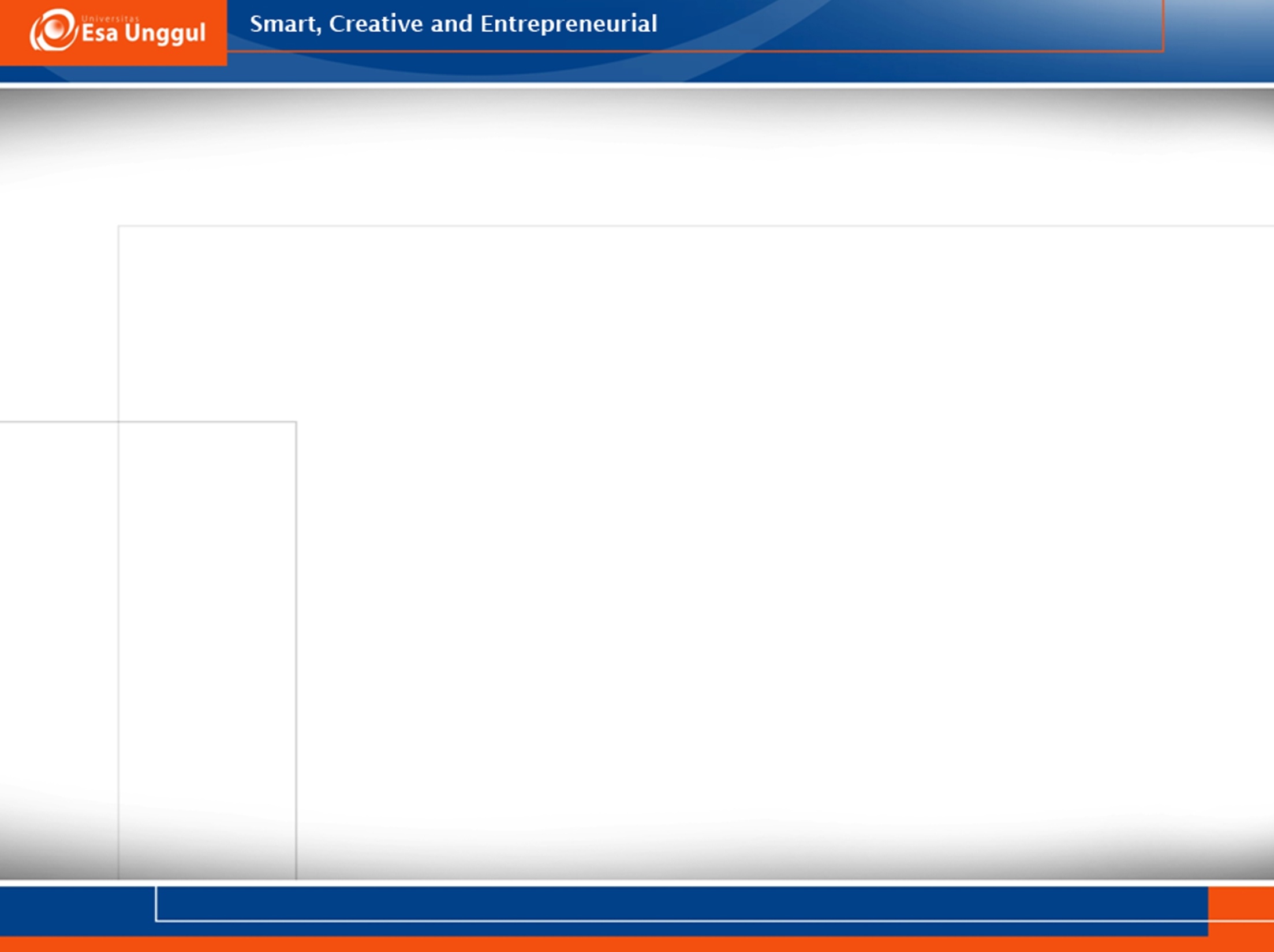 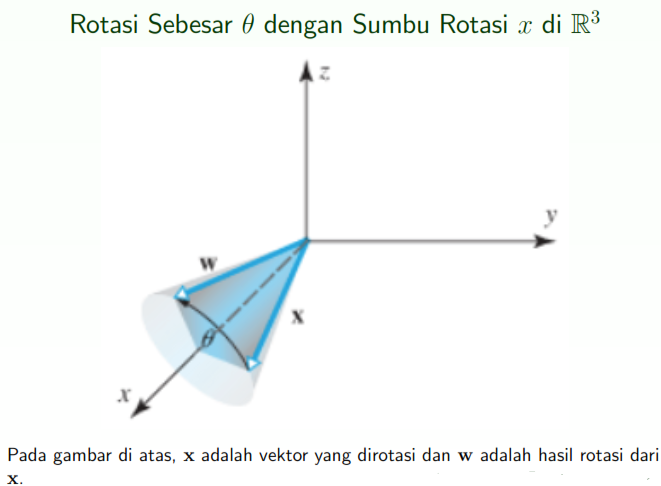 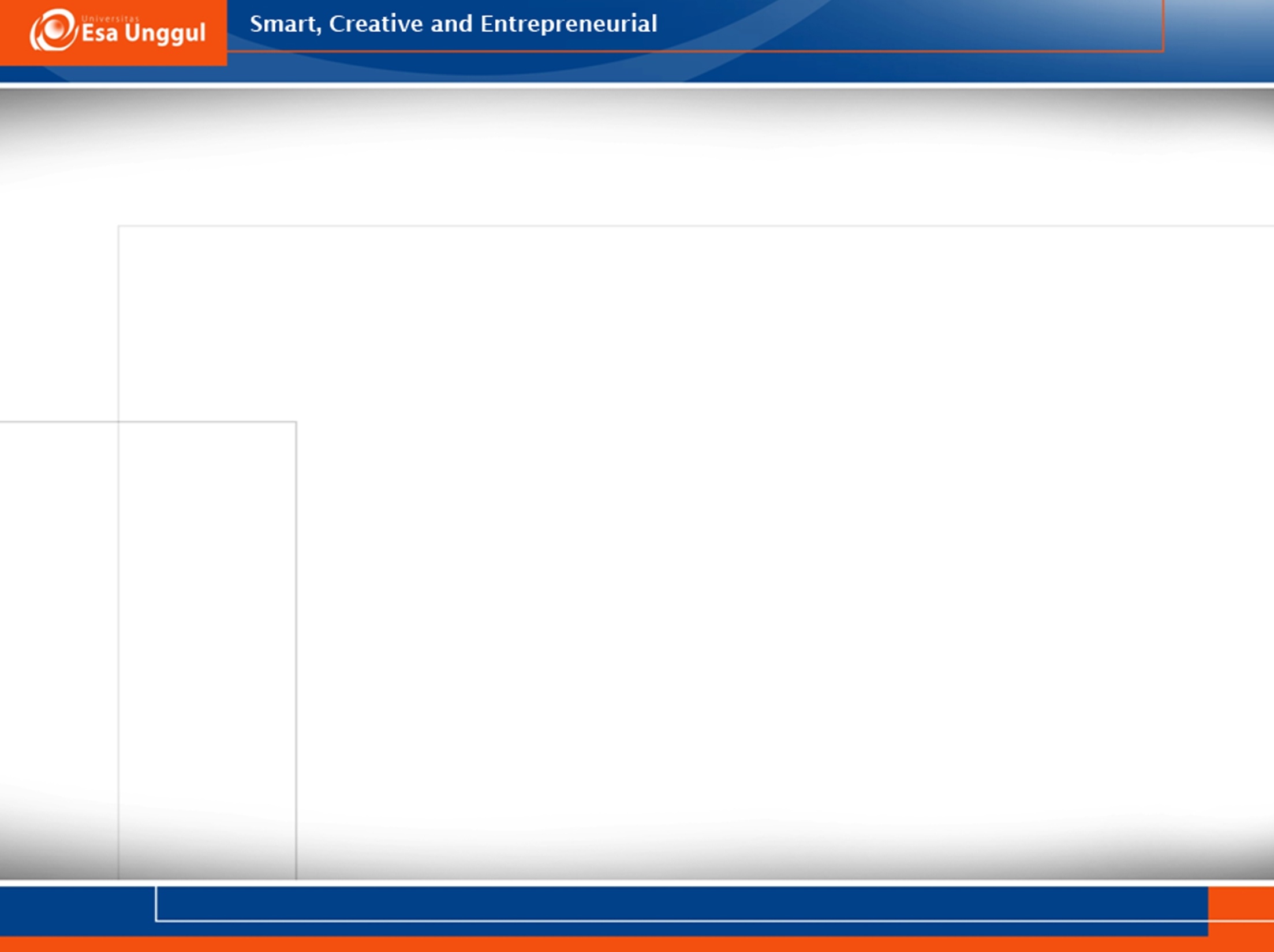 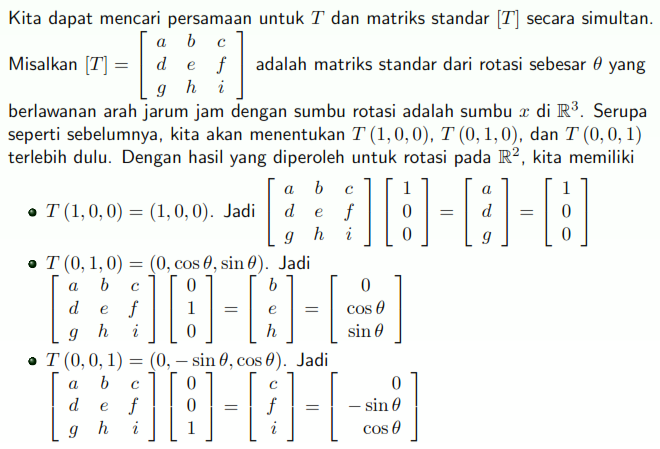 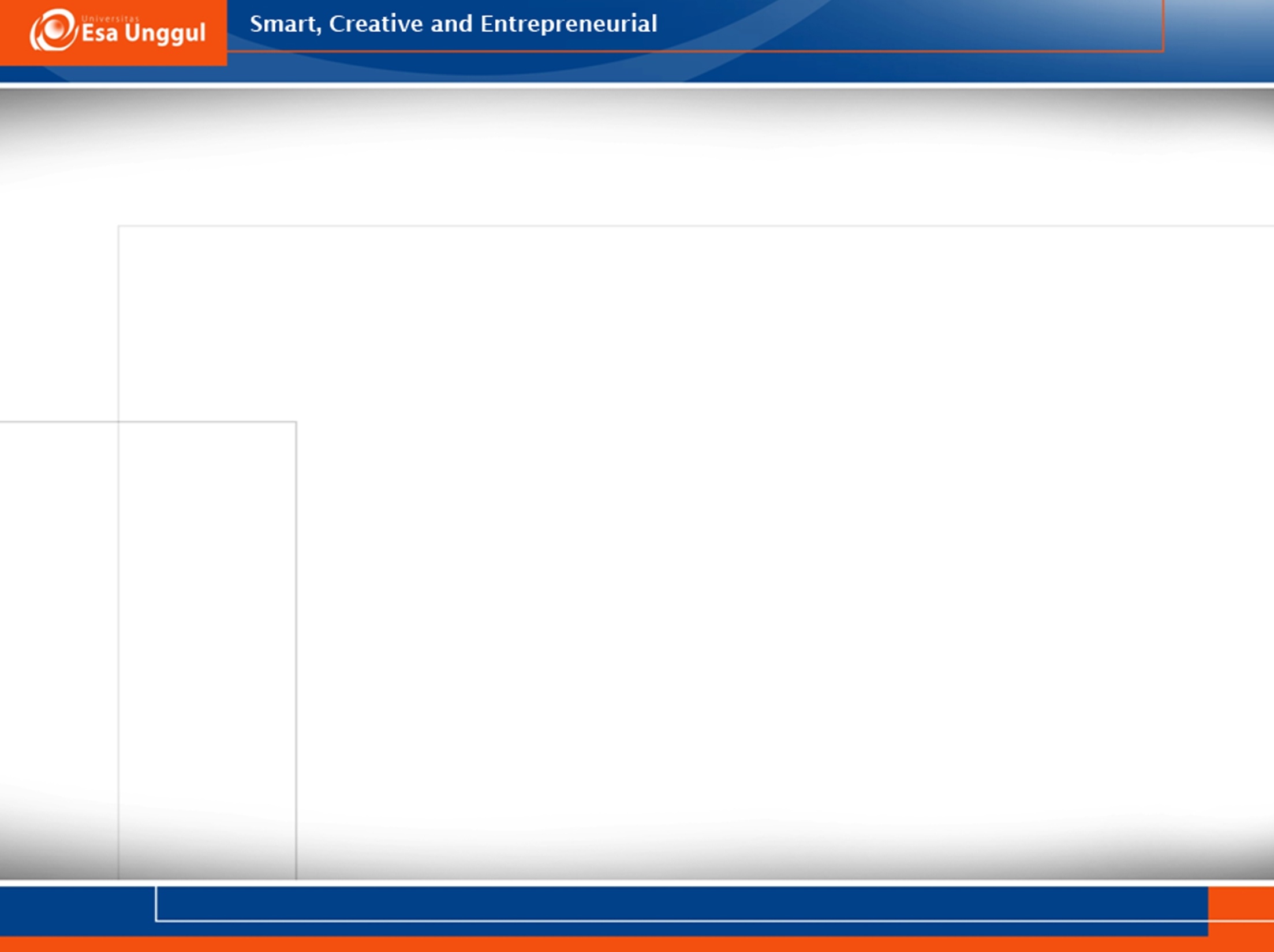 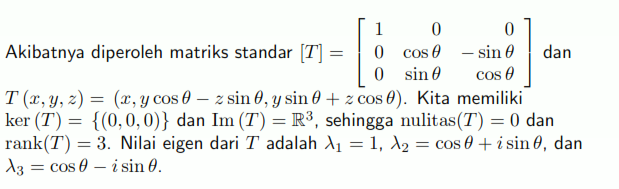 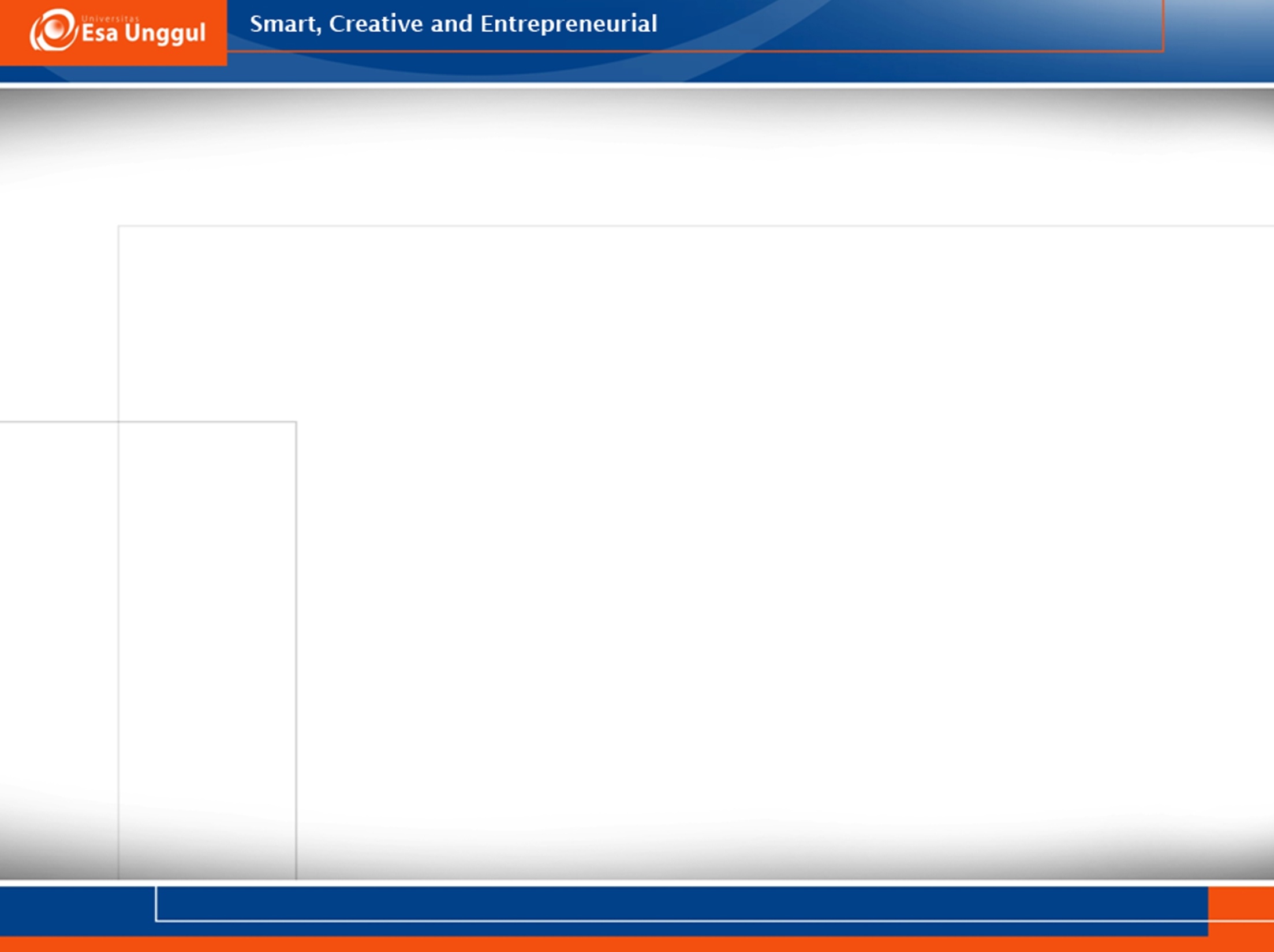 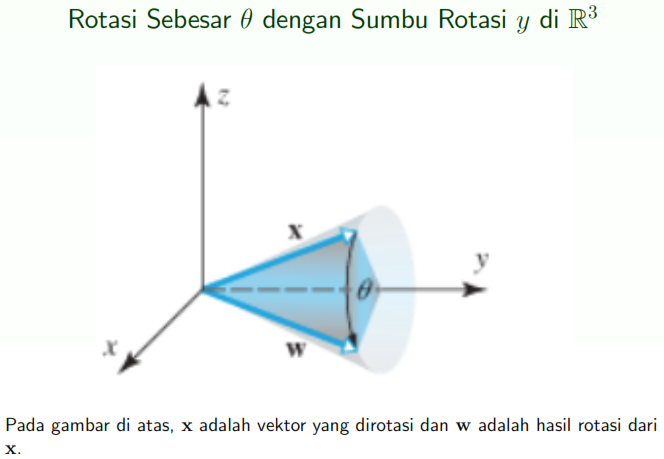 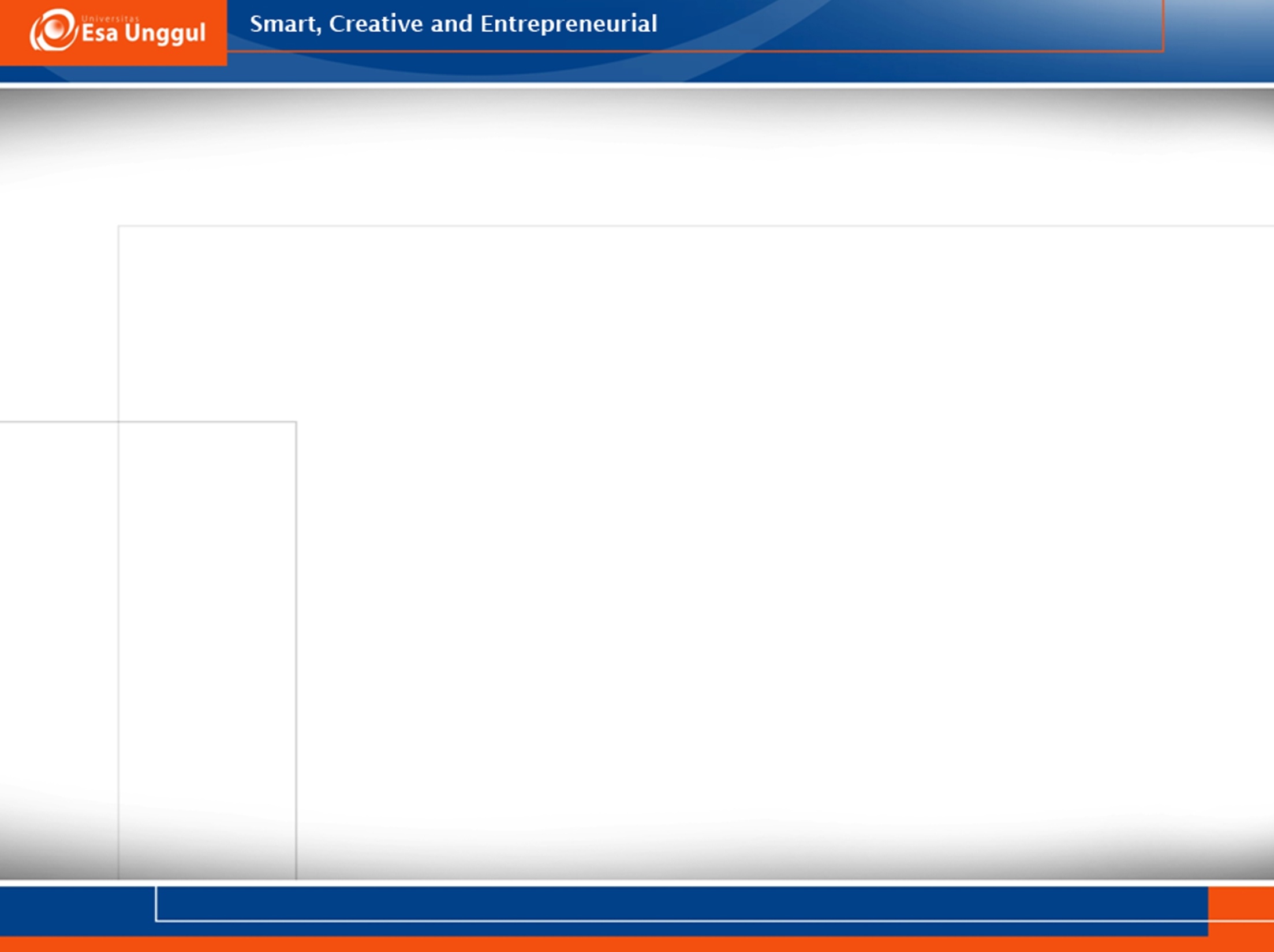 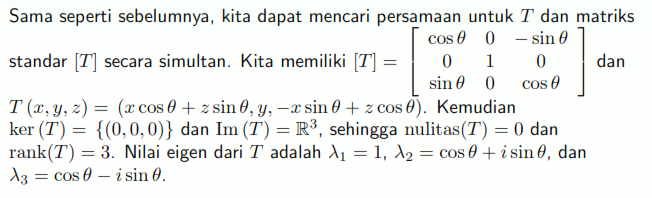 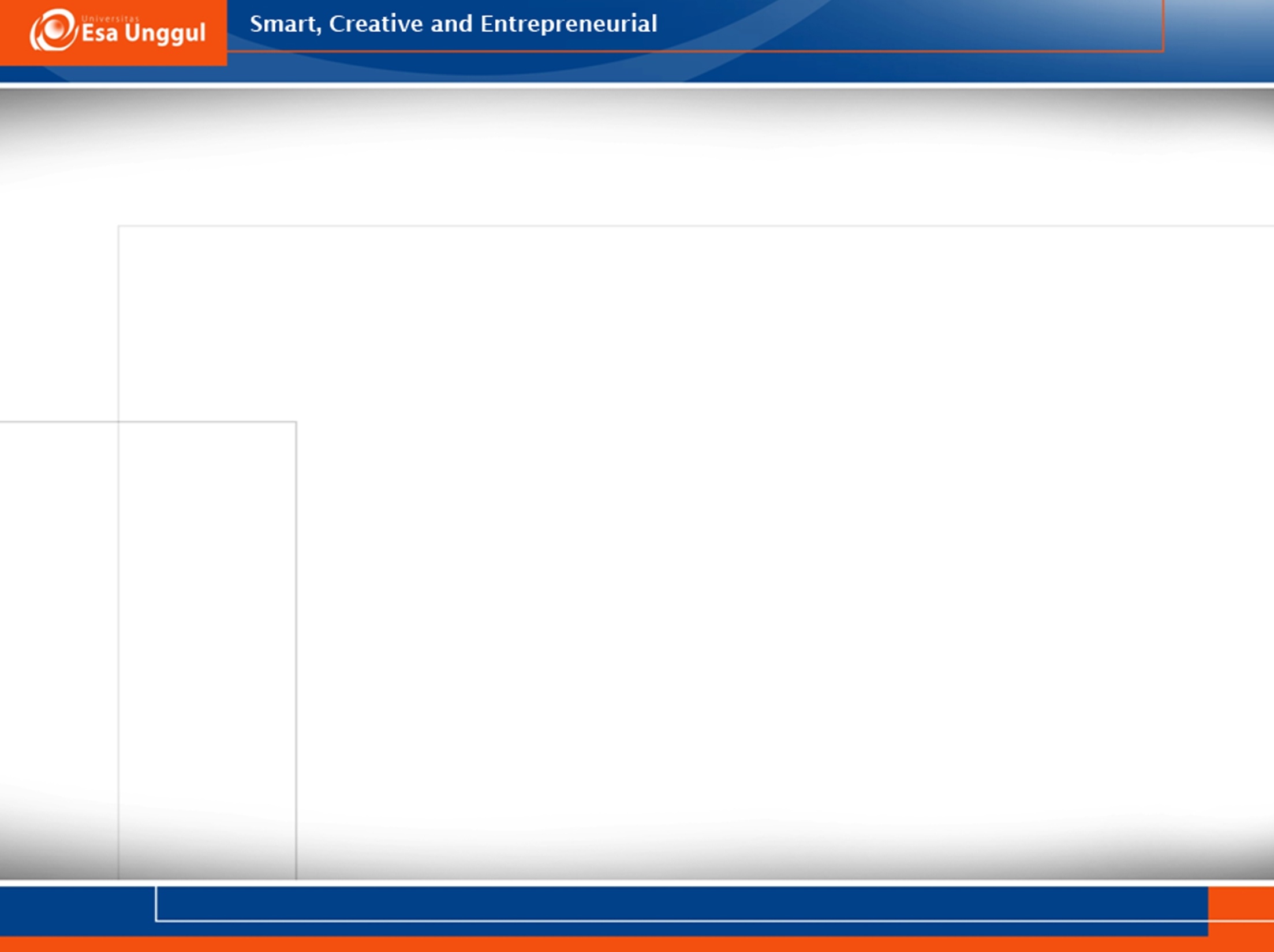 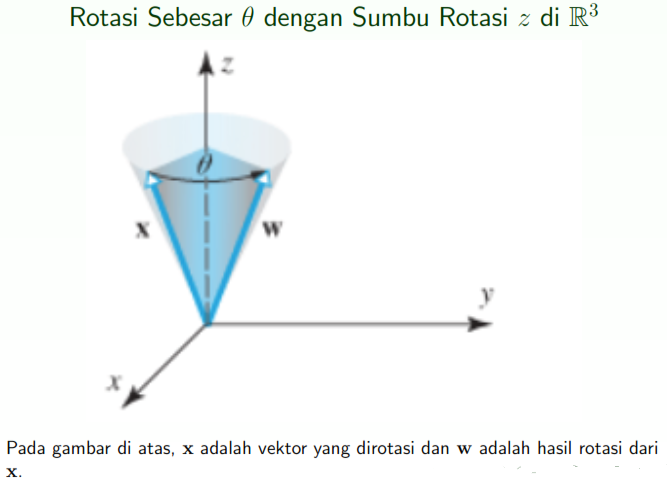 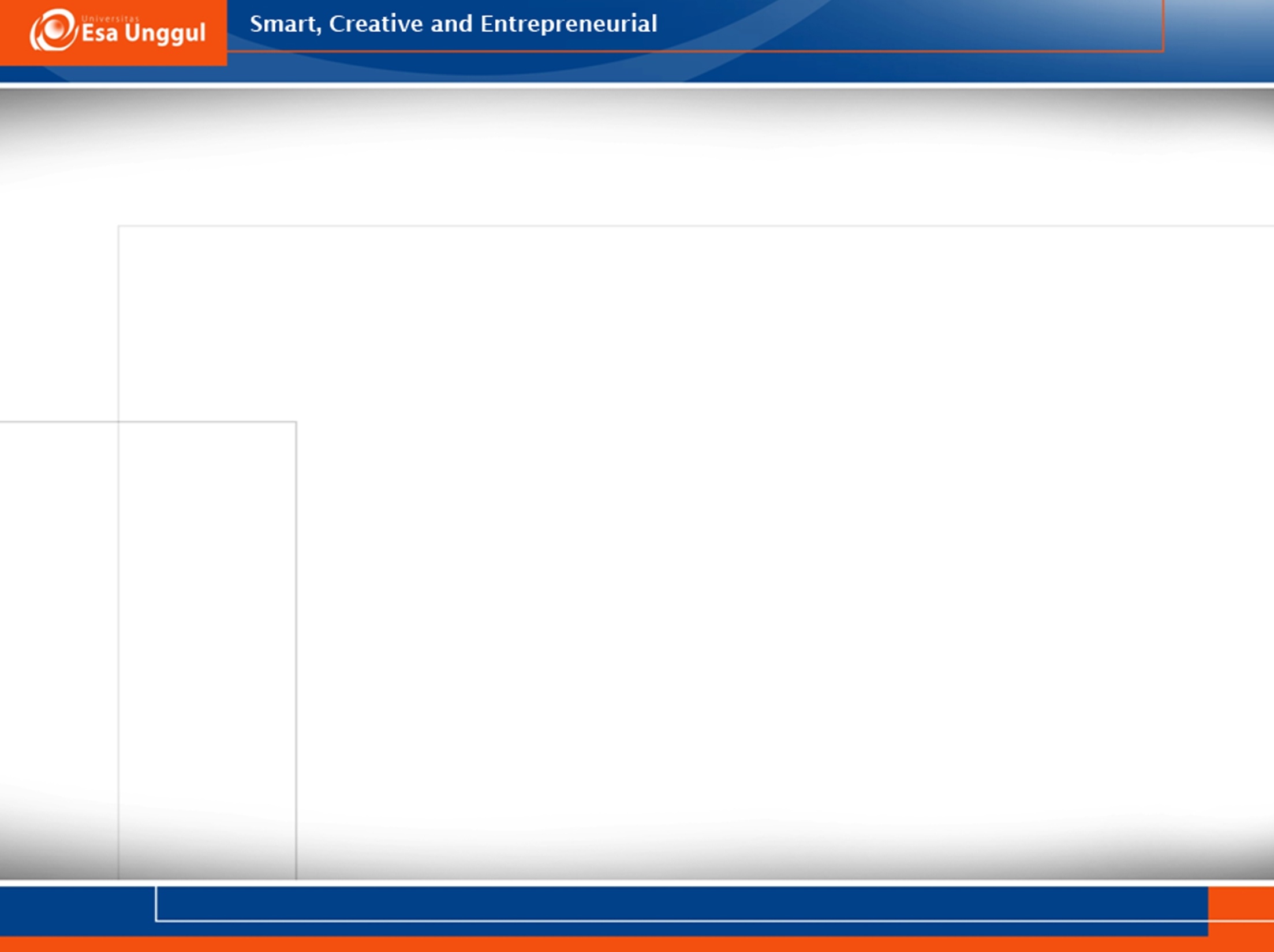 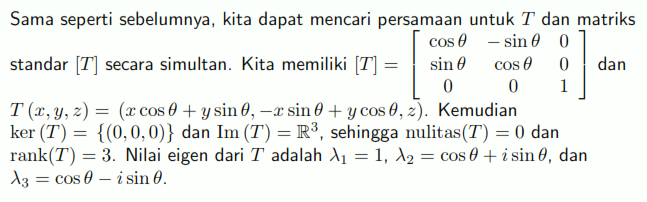 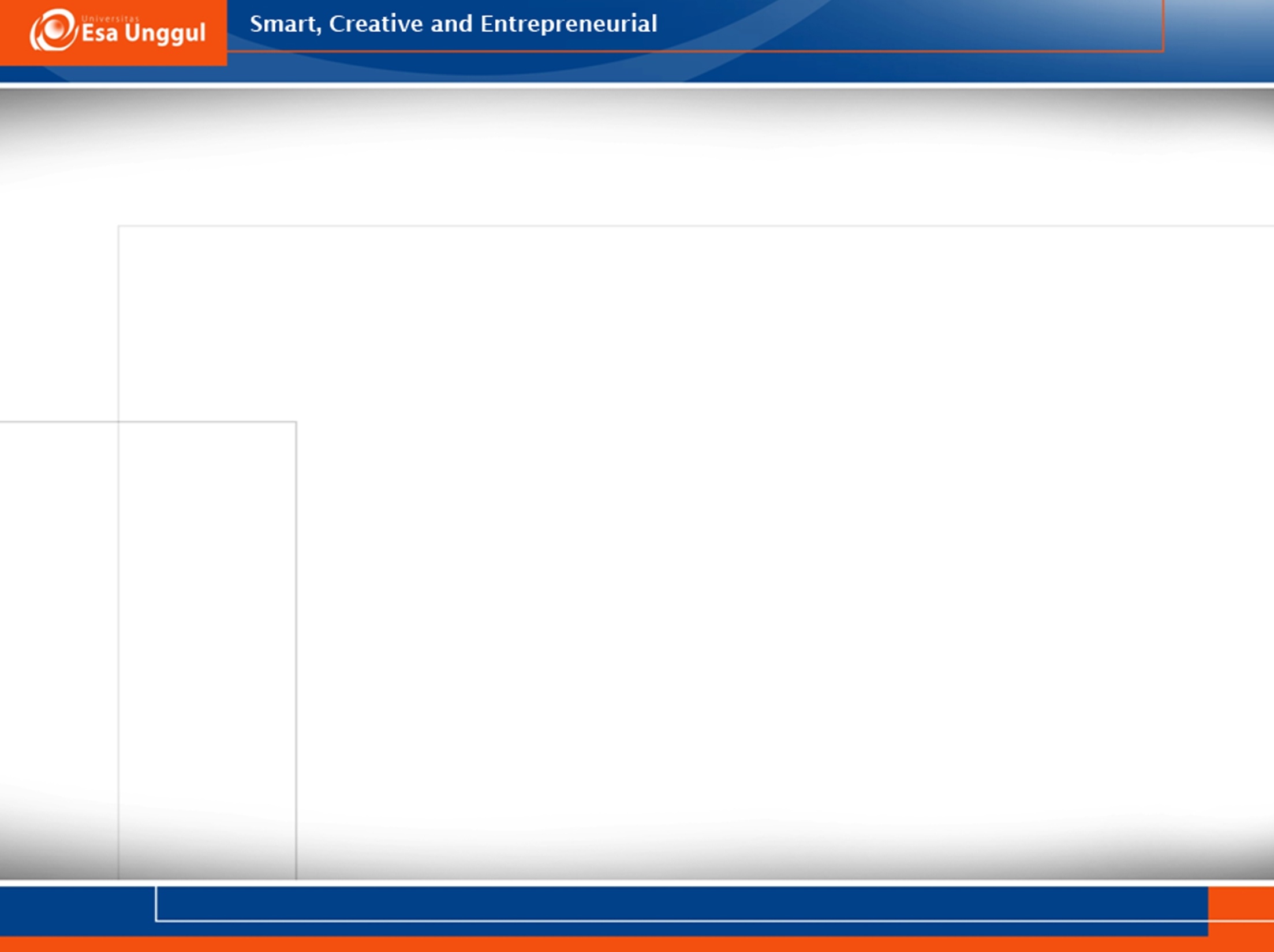 T E R I M A   K A S I H